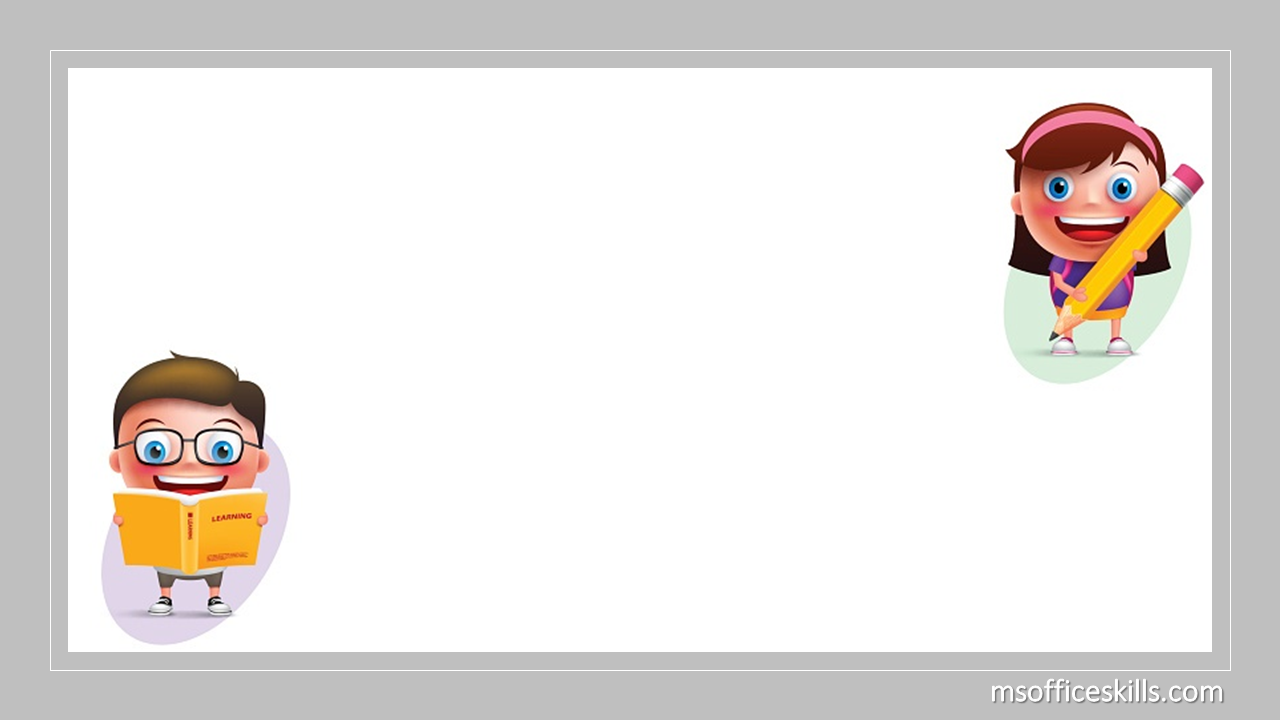 Cơ thể cần thường xuyên lấy các chất dinh dưỡng từ nguồn thức ăn để duy trì sự sống và phát triển. Tuy nhiên, thức ăn hầu hết có kích thước lớn nên các tế bào của cơ thể không thể hấp thụ được. Quá trình nào đã giúp cơ thể giải quyết vấn đề này và quá trình đó diễn ra như thế nào?
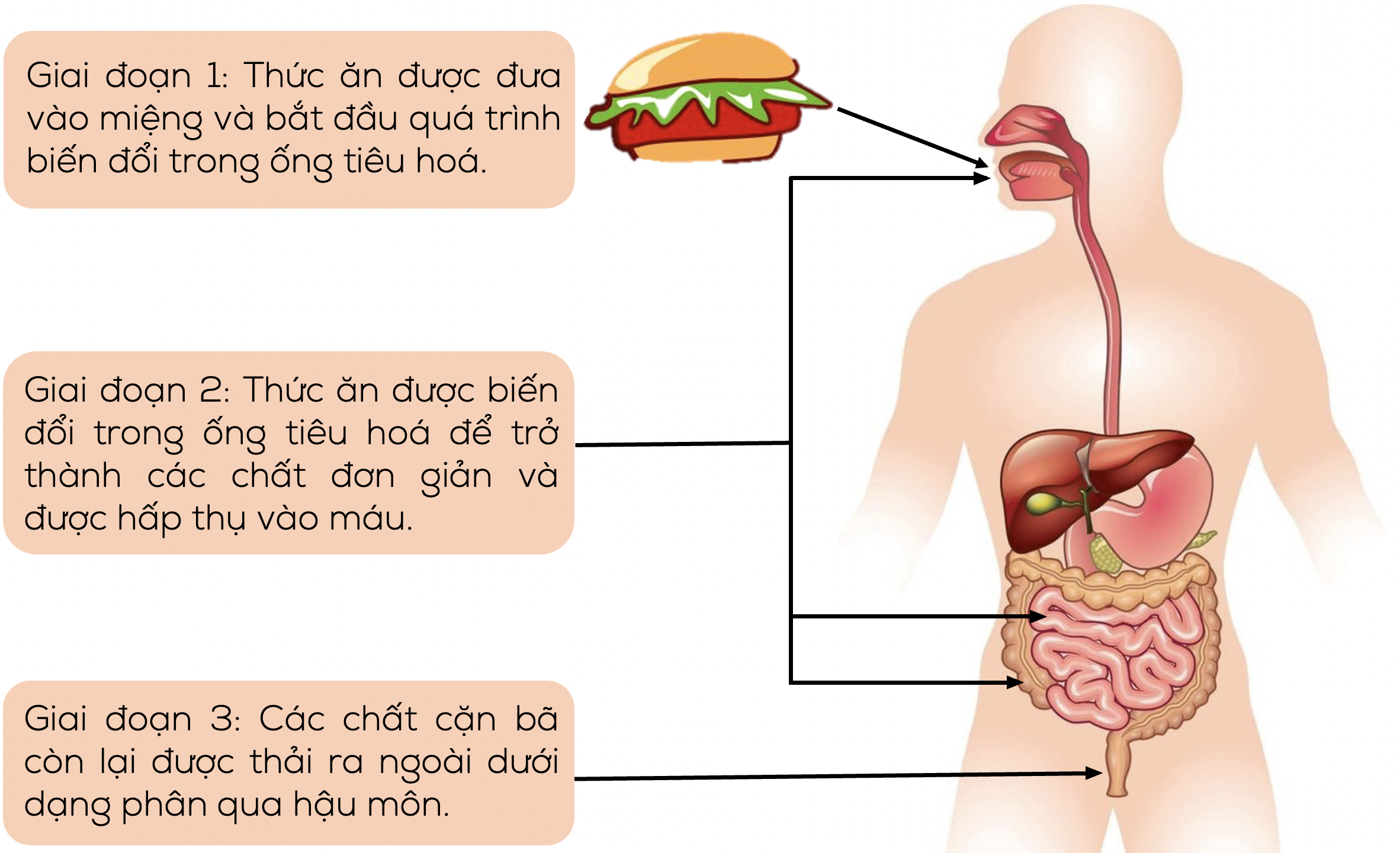 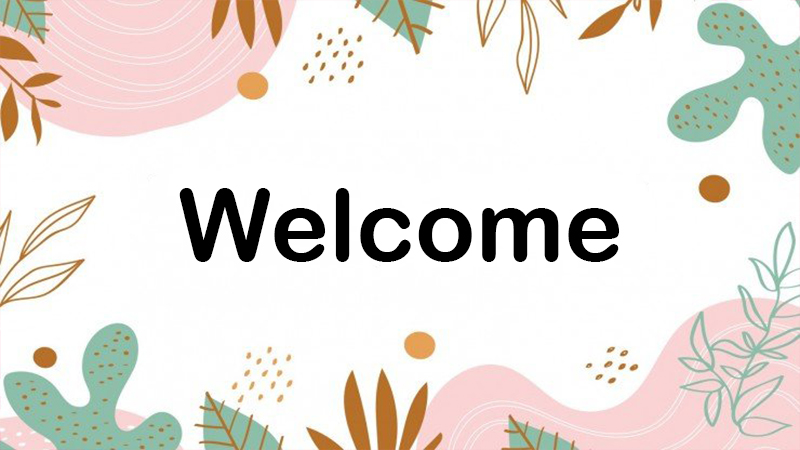 BÀI 32: DINH DƯỠNG VÀ TIÊU HOÁ Ở NGƯỜI
(Thời gian thực hiện: 4 tiết)
BÀI 32: DINH DƯỠNG VÀ TIÊU HOÁ Ở NGƯỜI
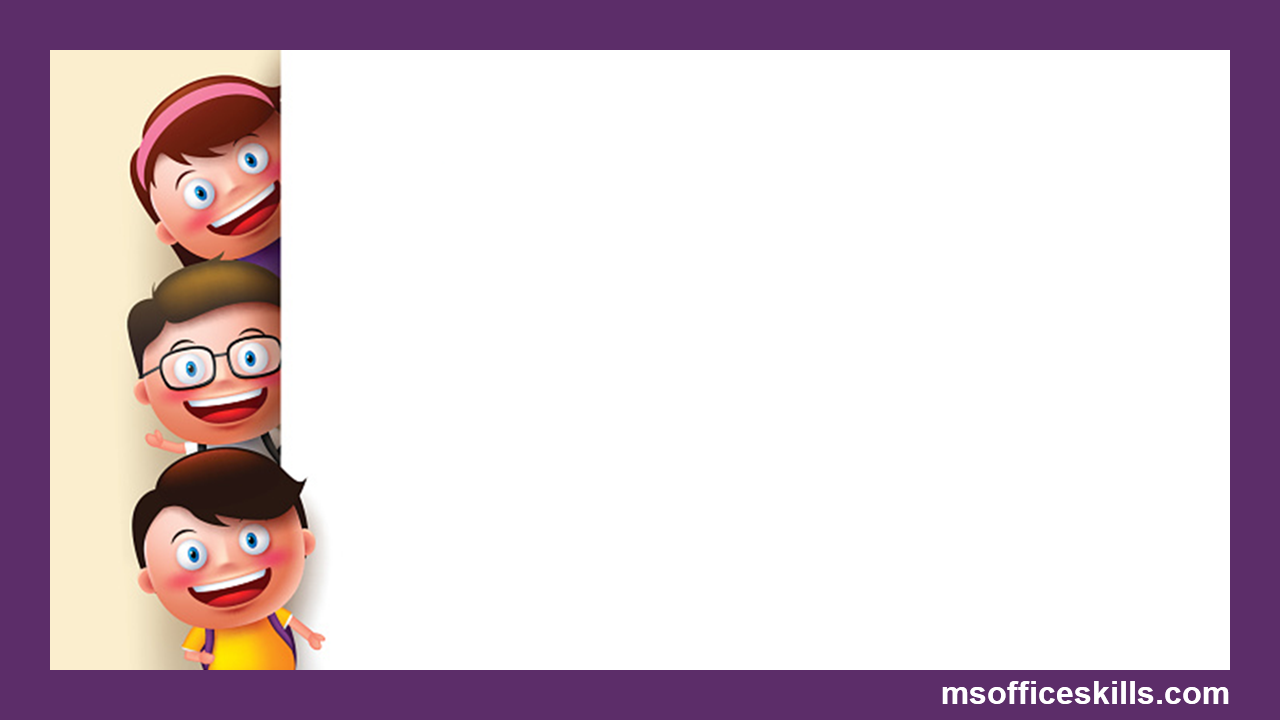 1/ Khái niệm chất dinh dưỡng và dinh dưỡng
Tại sao ta cần phải ăn uống?
Thức ăn cung cấp chất dinh dưỡng cho cơ thể
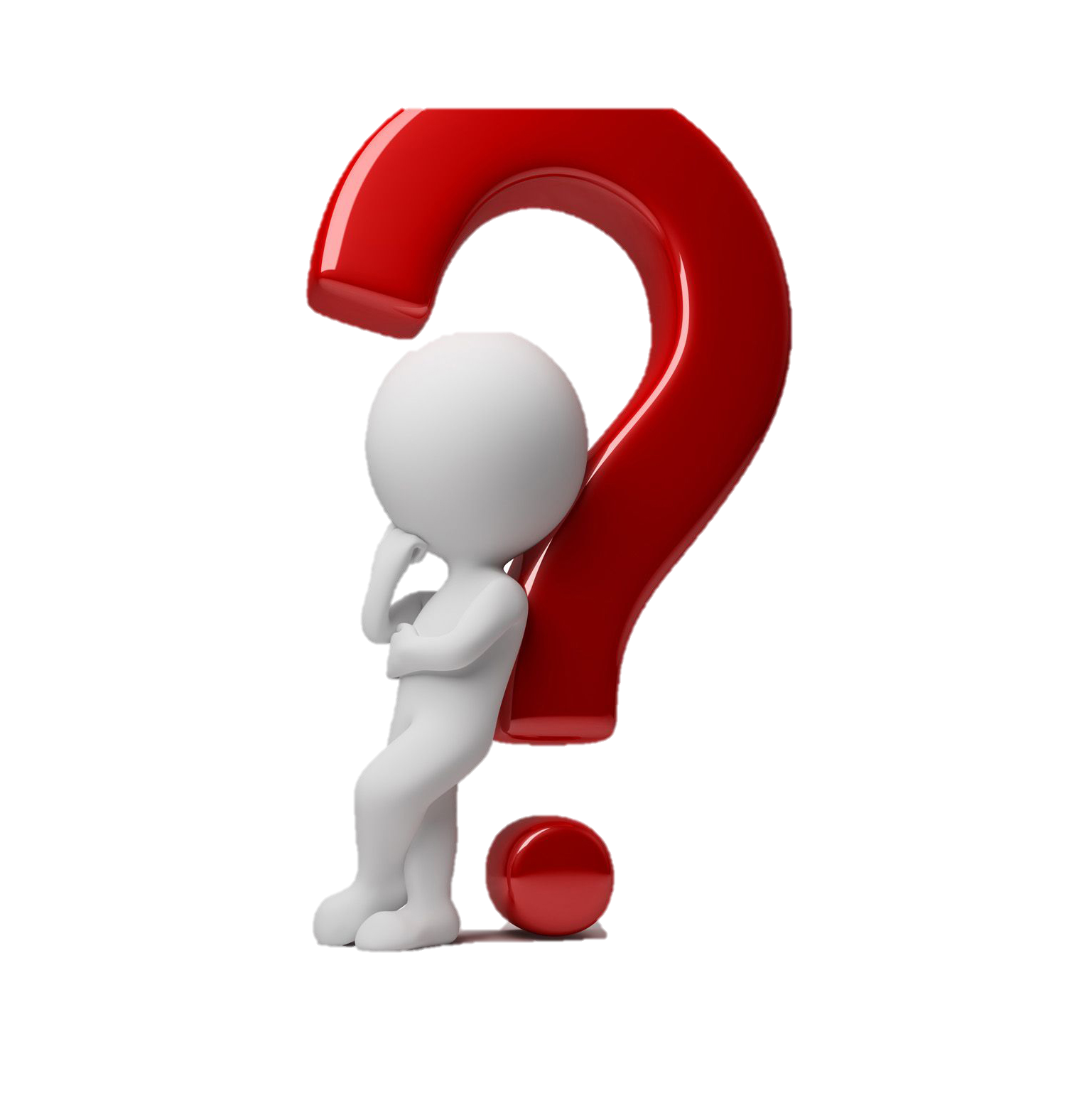 BÀI 32: DINH DƯỠNG VÀ TIÊU HOÁ Ở NGƯỜI
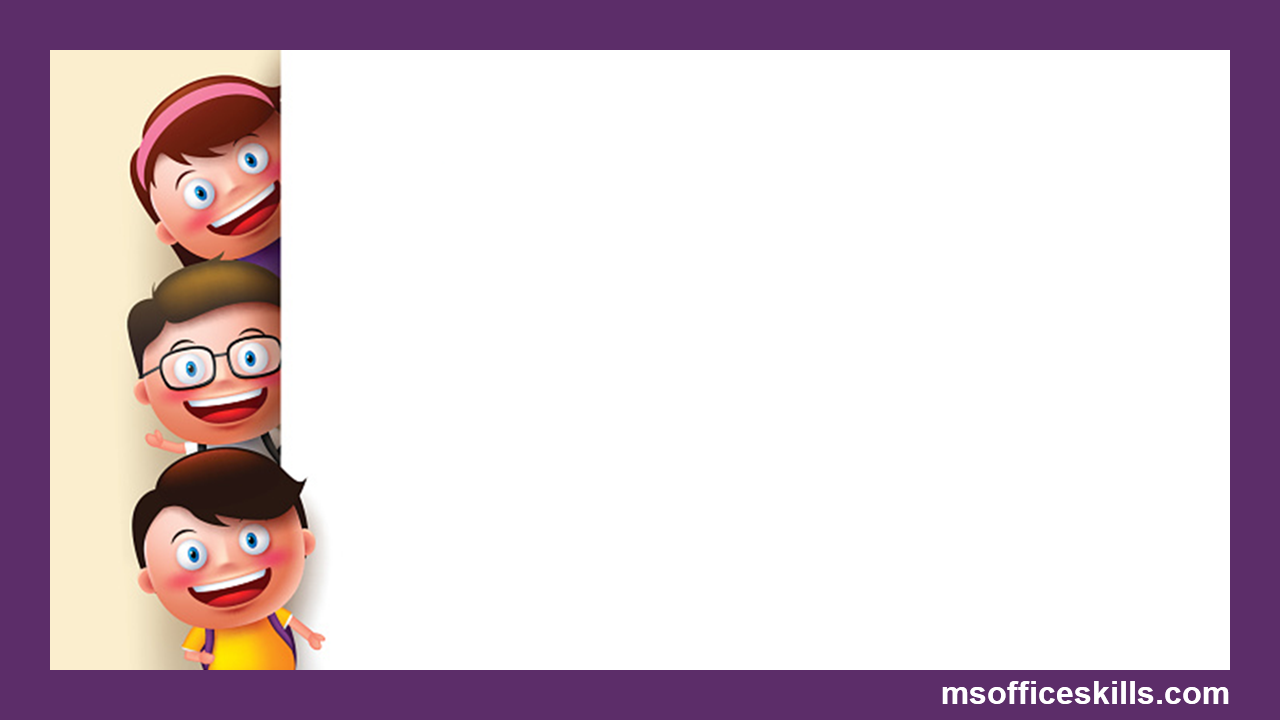 1/ Khái niệm chất dinh dưỡng và dinh dưỡng
Chất dinh dưỡng là gì?
BÀI 32: DINH DƯỠNG VÀ TIÊU HOÁ Ở NGƯỜI
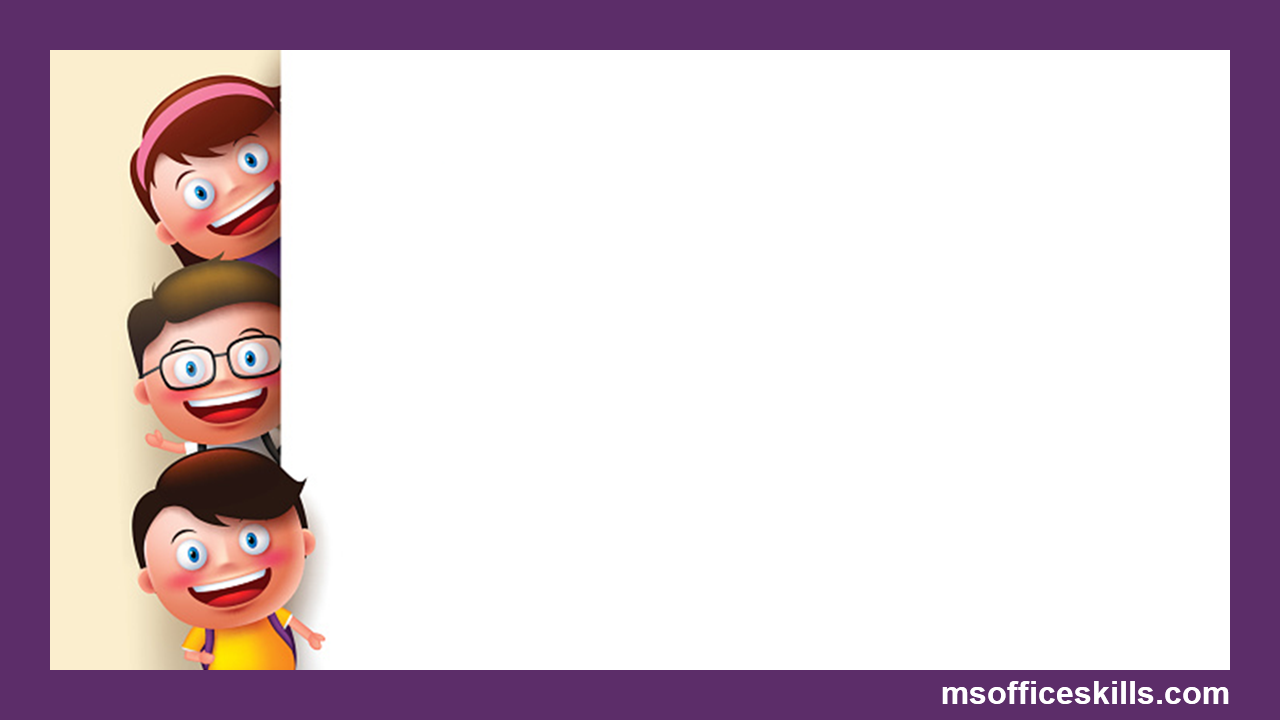 1/ Khái niệm chất dinh dưỡng và dinh dưỡng
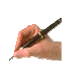 Chất dinh dưỡng là các chất có trong thức ăn mà cơ thể sử dụng làm nguyên liệu cấu tạo cơ thể và cung cấp năng lượng cho các hoạt động sống
BÀI 32: DINH DƯỠNG VÀ TIÊU HOÁ Ở NGƯỜI
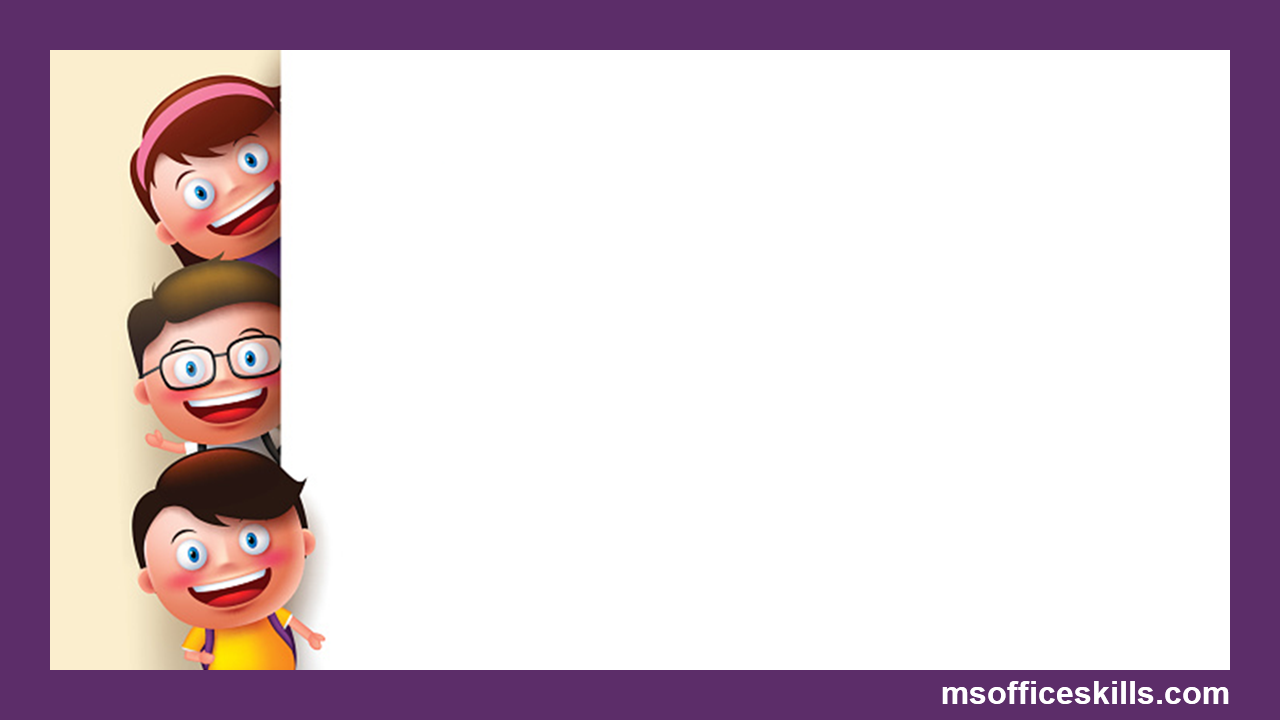 1/ Khái niệm chất dinh dưỡng và dinh dưỡng
Thảo luận cặp đôi (1 phút)
Hãy kể tên một số loại thức ăn mà chúng ta sử dụng hằng ngày?
Một số loại thức ăn mà chúng ta sử dụng hằng ngày:
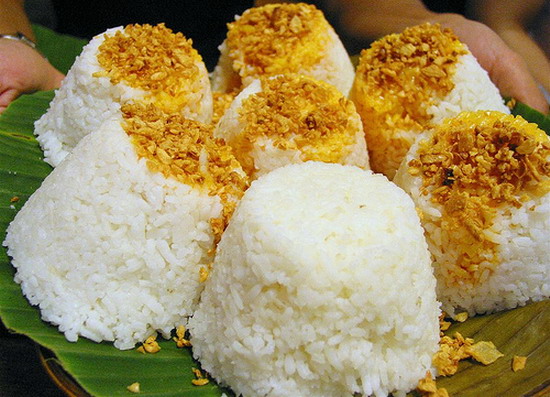 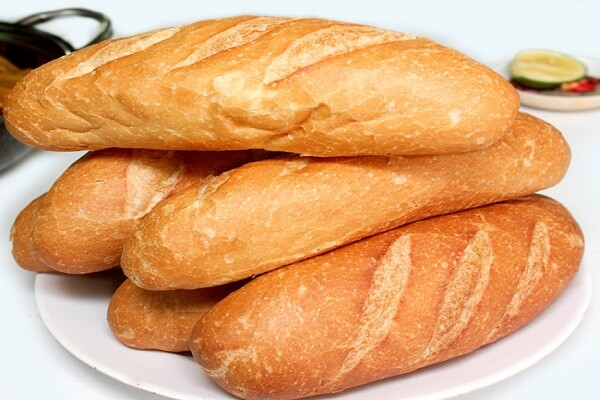 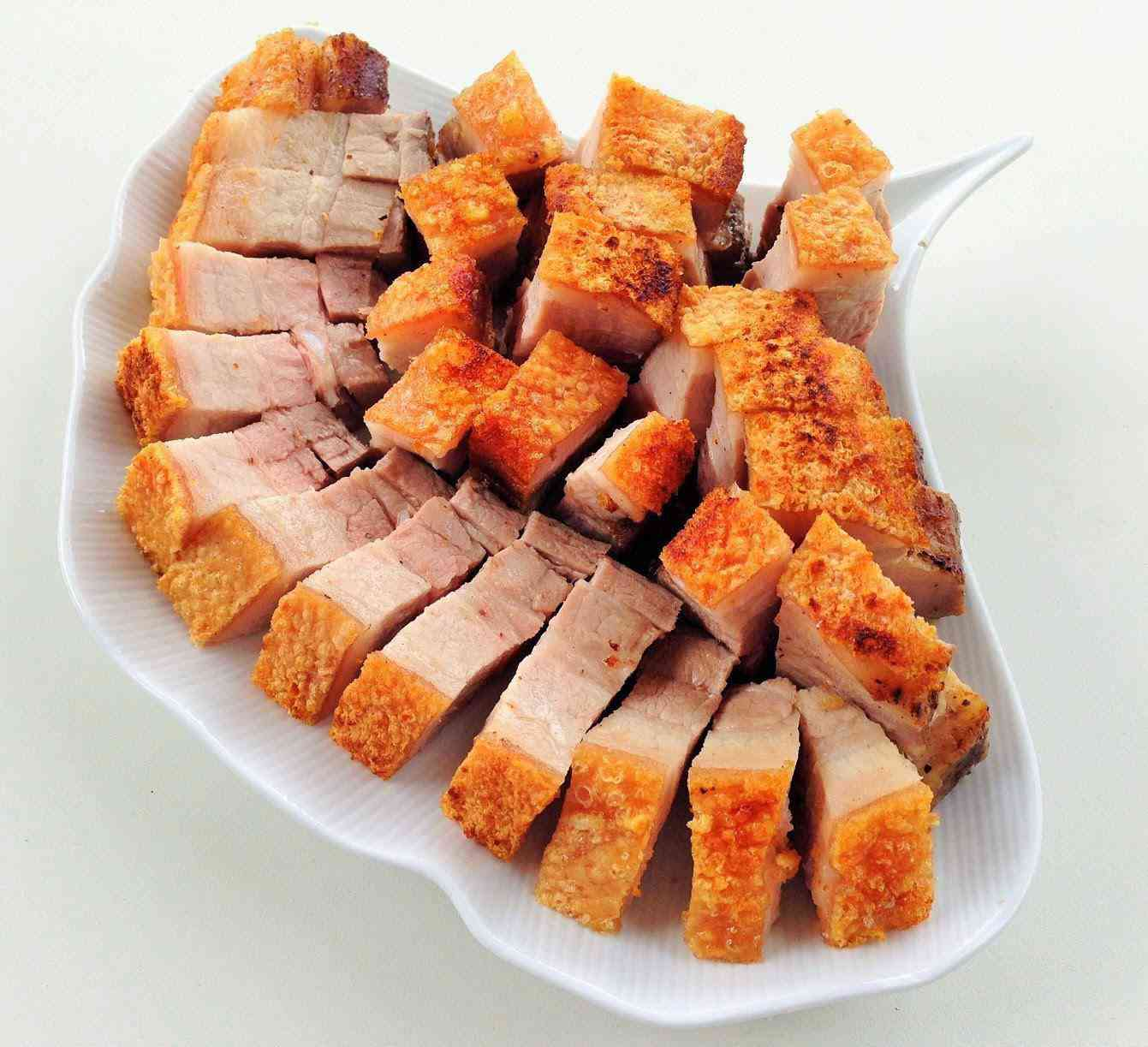 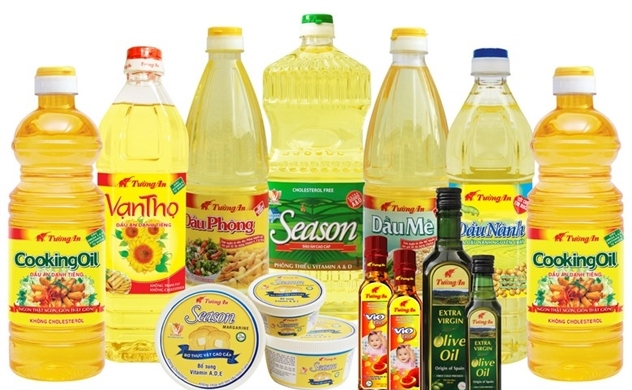 Cơm
Thịt
Bánh mì
Dầu ăn
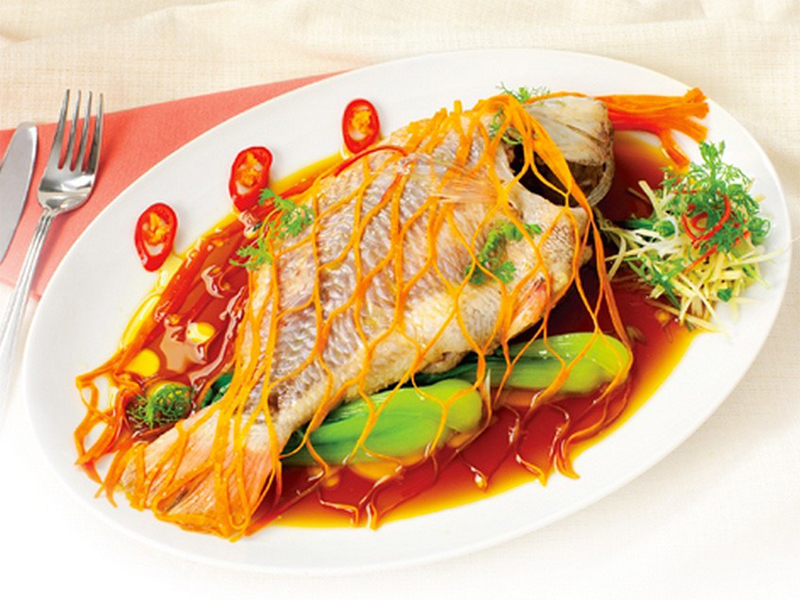 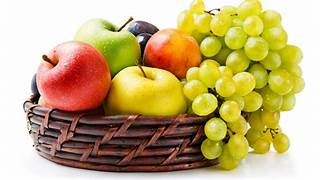 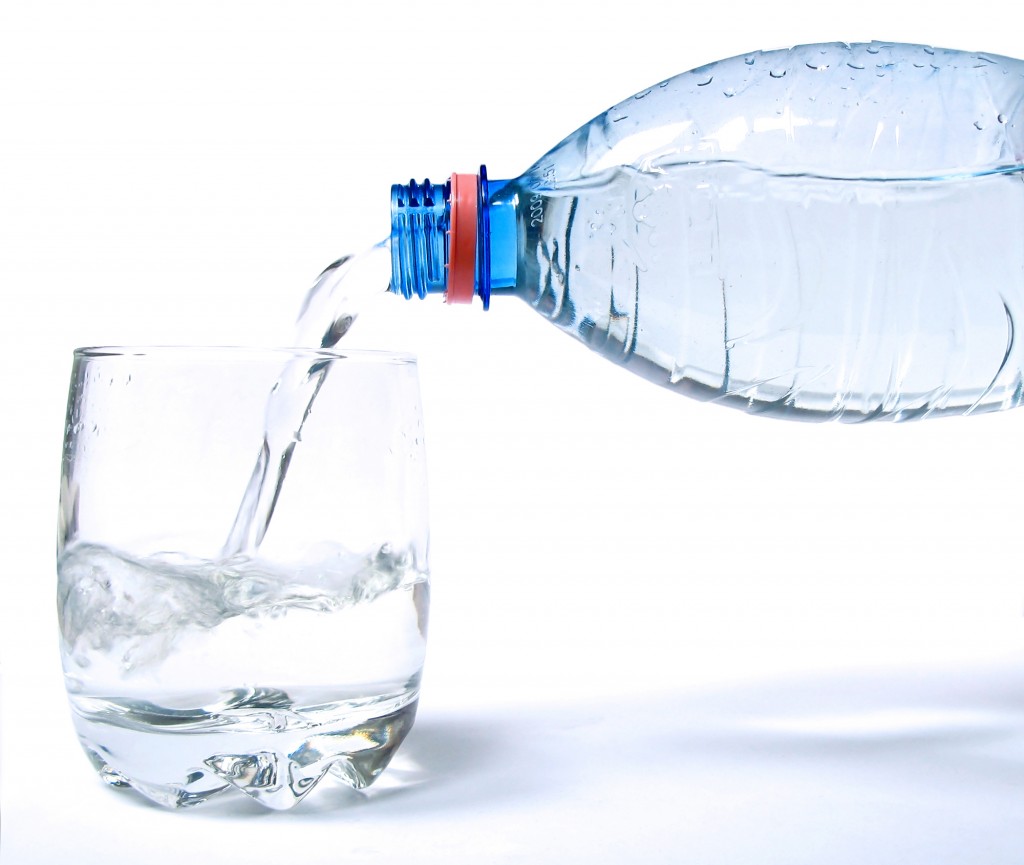 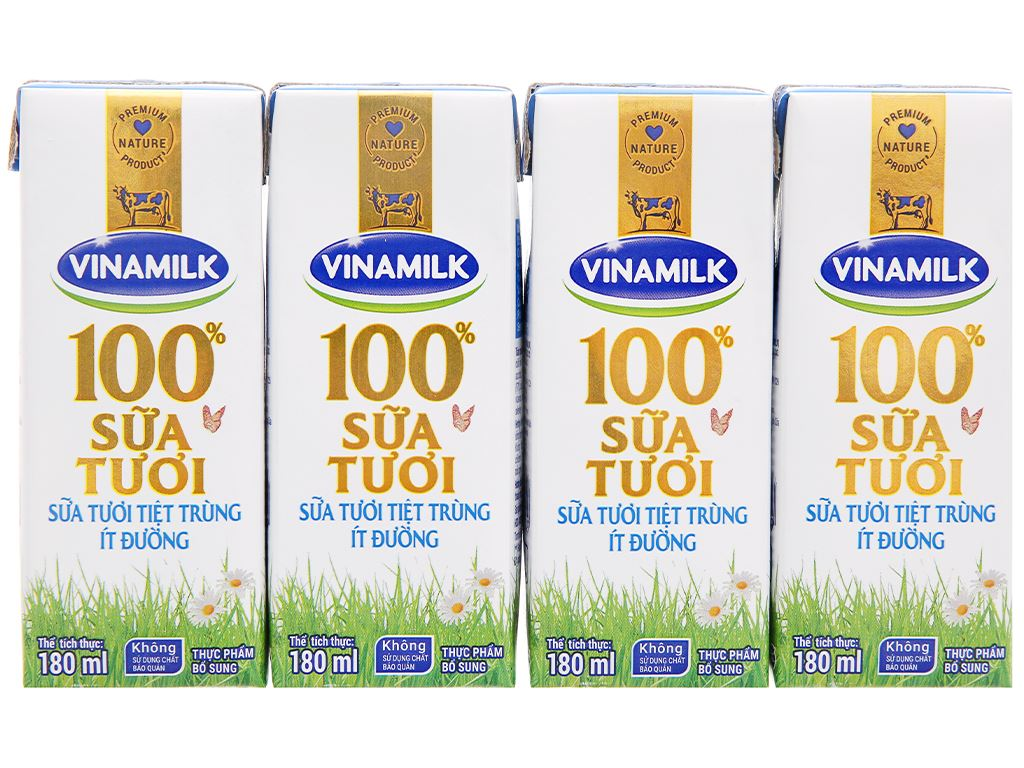 Cá
Sữa
Trái cây
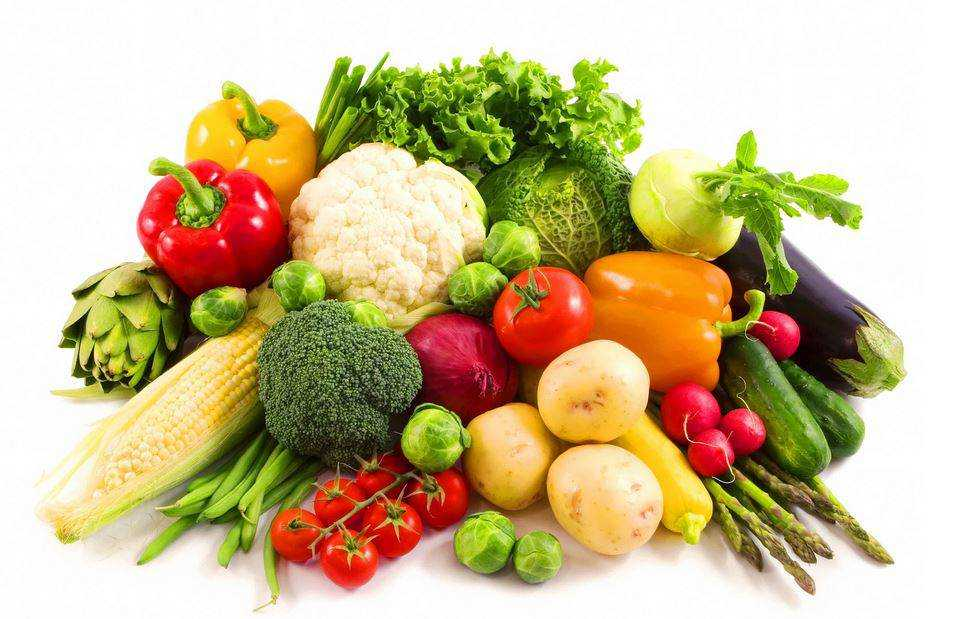 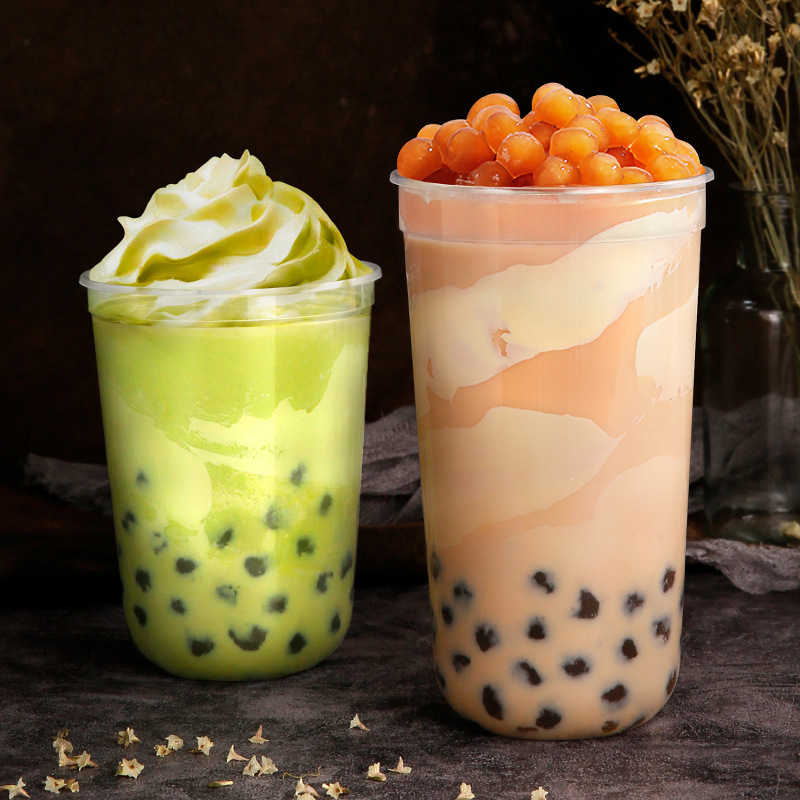 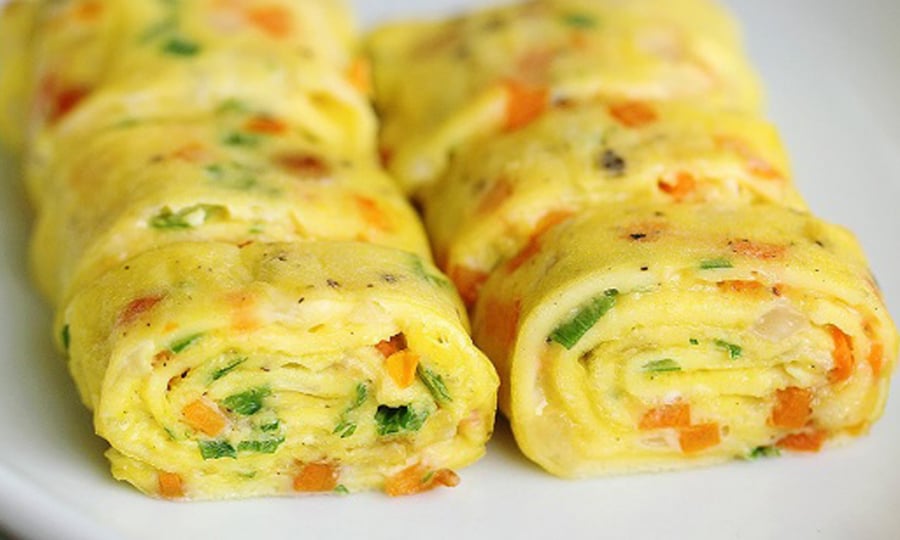 Nước
Rau củ quả
Trà sữa
Trứng
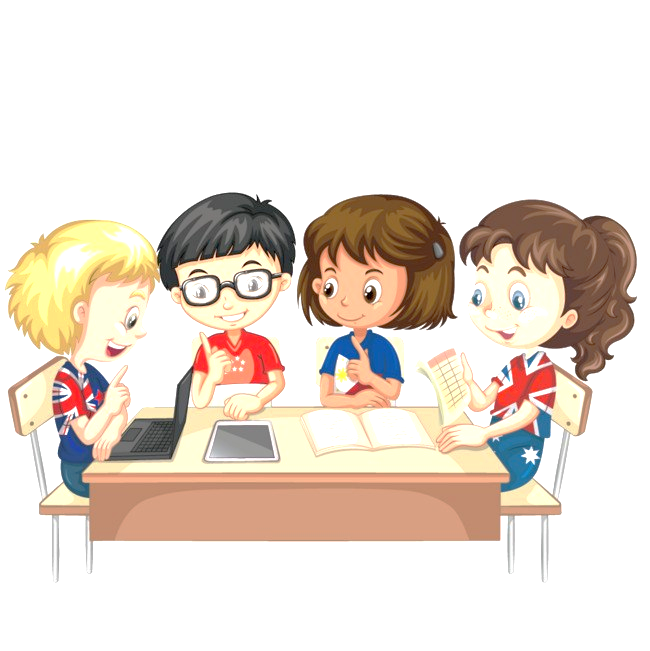 Thảo luận nhóm ( 4 bạn) trả lời câu hỏi hoàn thành phiếu học tập số (3 phút)
Các loại thực phẩm khác nhau có thành phần dinh dưỡng khác nhau.  Ta cần ăn nhiều loại thức ăn khác nhau để cung cấp cho cơ thể đầy đủ chất dinh dưỡng đảm bảo sự hoạt động bình thường và khỏe mạnh cho cơ thể.
Carbonhydrate, protein, chất béo, vitamin, chất khoáng
BÀI 32: DINH DƯỠNG VÀ TIÊU HOÁ Ở NGƯỜI
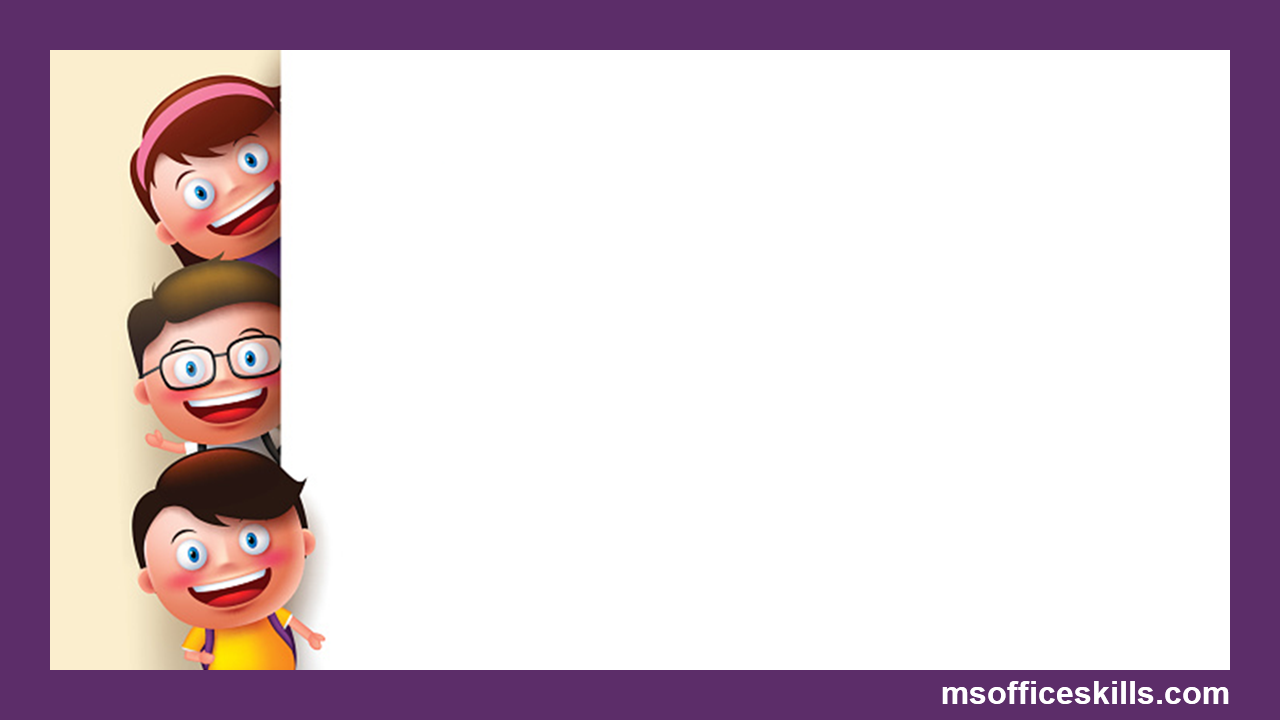 I/ Khái niệm chất dinh dưỡng và dinh dưỡng
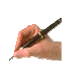 Dinh dưỡng là quá trình thu nhận, biến đổi và sử dụng chất dinh dưỡng để duy trì sự sống của cơ thể.
BÀI 32: DINH DƯỠNG VÀ TIÊU HOÁ Ở NGƯỜI
II. Tiêu hoá ở người
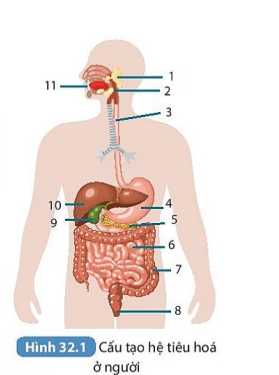 1. Cấu tạo và chức năng của hệ tiêu hoá
GV cho HS hoạt động trong thời gian 2 phút: Quan sát hình 32.1 và hoàn thành các chú thích?
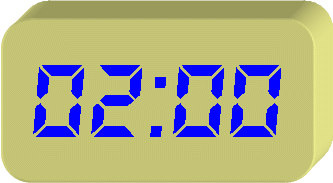 BÀI 32: DINH DƯỠNG VÀ TIÊU HOÁ Ở NGƯỜI
II. Tiêu hoá ở người
1. Cấu tạo và chức năng của hệ tiêu hoá
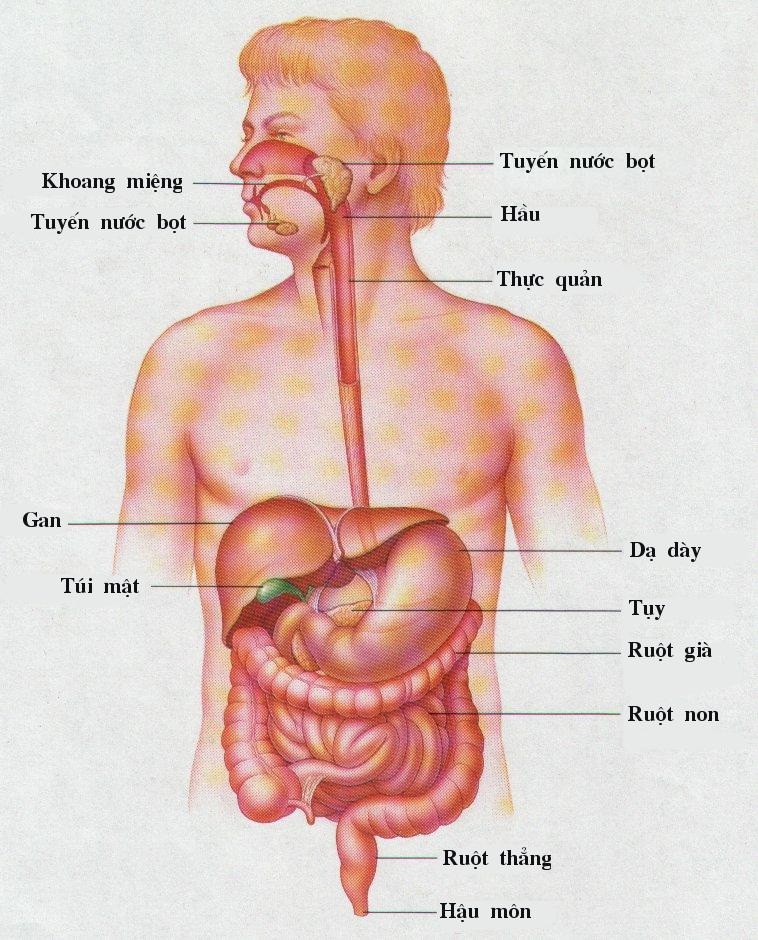 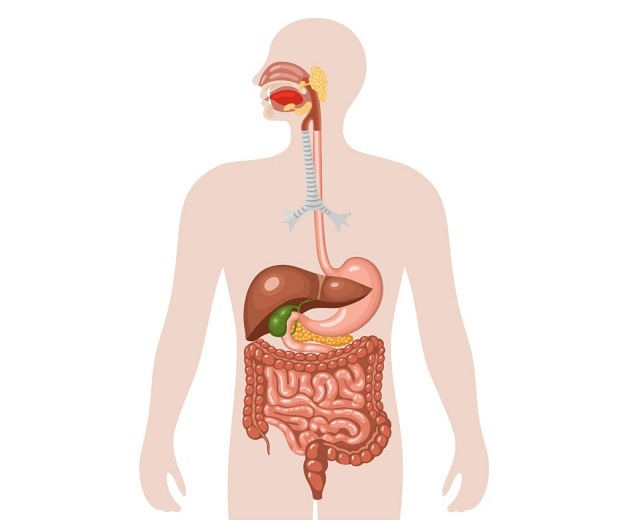 Khoang miệng
Thực quản
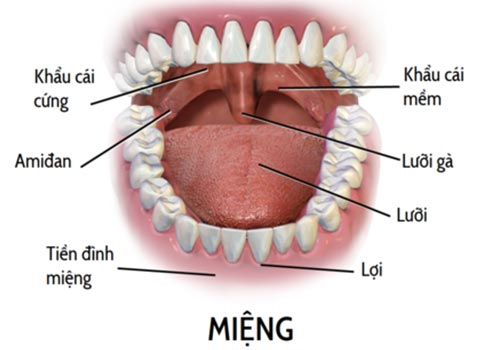 Thực quản dài khoảng 25 cm
Ruột già dài khoảng 1,2 – 1,5m có dạng chữ U ngược
Dạ dày là phần rộng nhất của ống tiêu hóa, nằm giữa bụng hơi lệch về phía trái
Ruột non dài từ 5 – 6m, nằm giữa khoang bụng
Dạ dày
Ruột già
Ruột non
Ruột thẳng là nơi trữ phân
Ruột thẳng
Khoang miệng gồm răng, lưỡi,......
Ruột thừa
Hậu môn
BÀI 32: DINH DƯỠNG VÀ TIÊU HOÁ Ở NGƯỜI
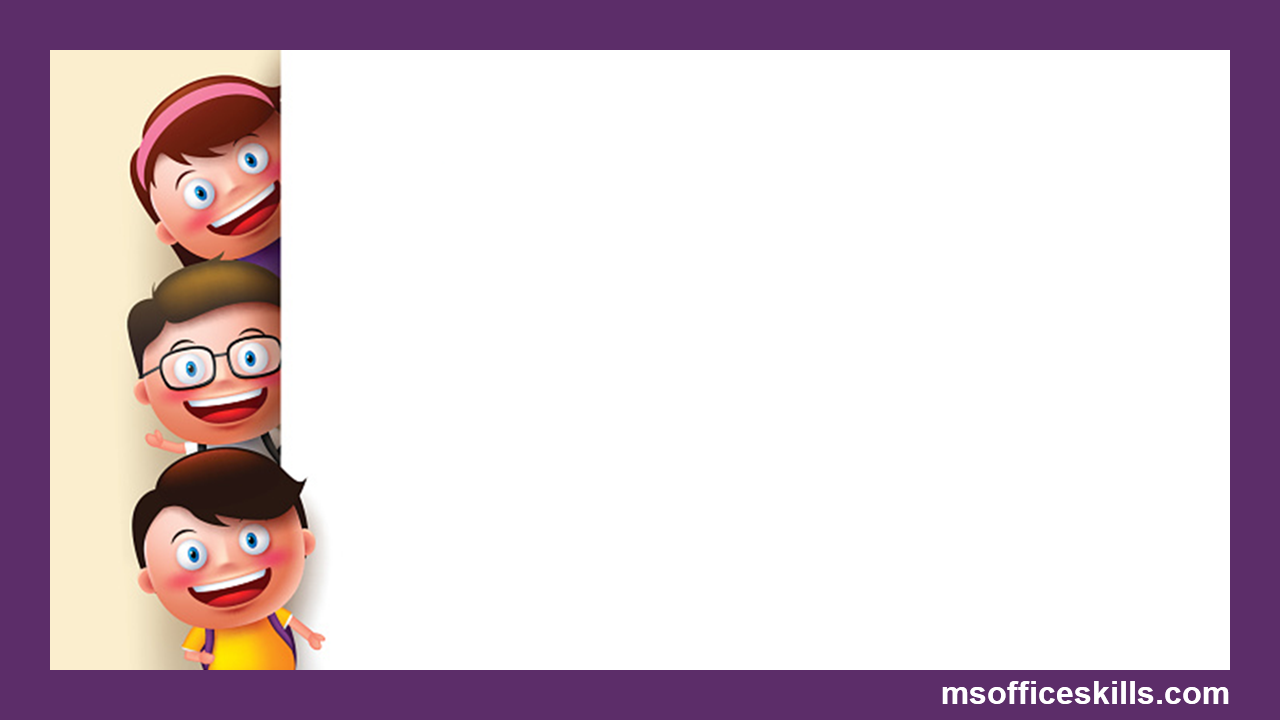 2/ Cấu tạo và chức năng của hệ tiêu hóa
Thảo luận cặp đôi (1 phút)
Xác định các cơ quan của hệ tiêu hóa mà thức ăn không đi qua
Gan, túi mật, tụy,….
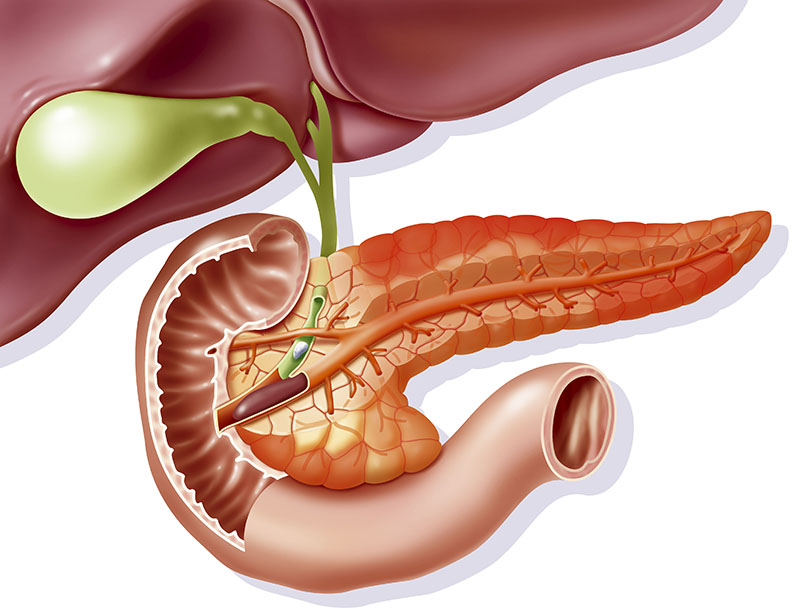 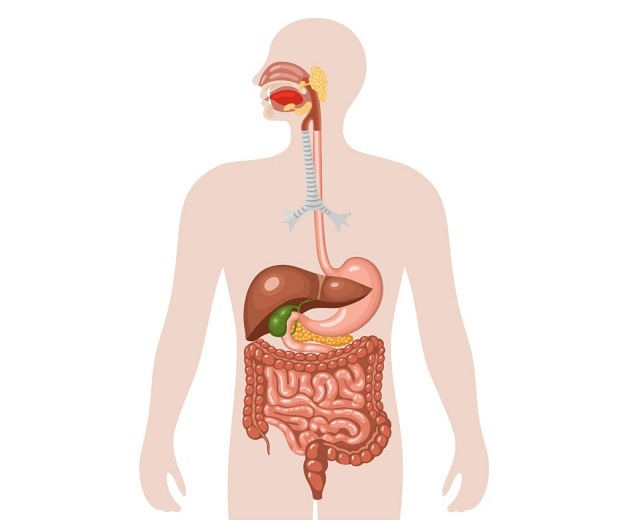 Khoang miệng
Thực quản
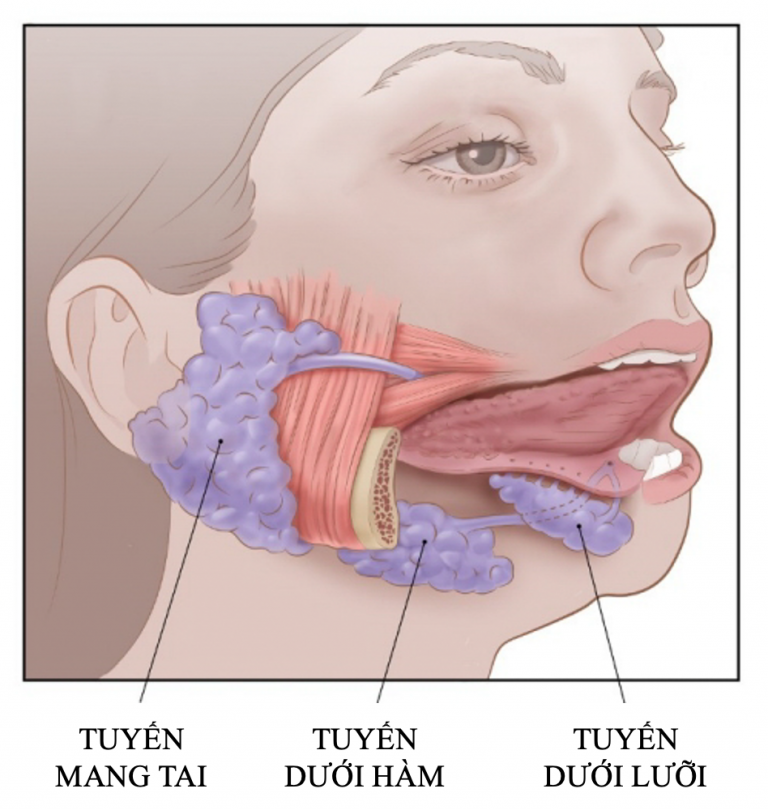 Tuyến nước bọt
Dạ dày
Gan
Ruột già
Túi mật
Ruột non
Tụy
Ruột thẳng
Hậu môn
BÀI 32: DINH DƯỠNG VÀ TIÊU HOÁ Ở NGƯỜI
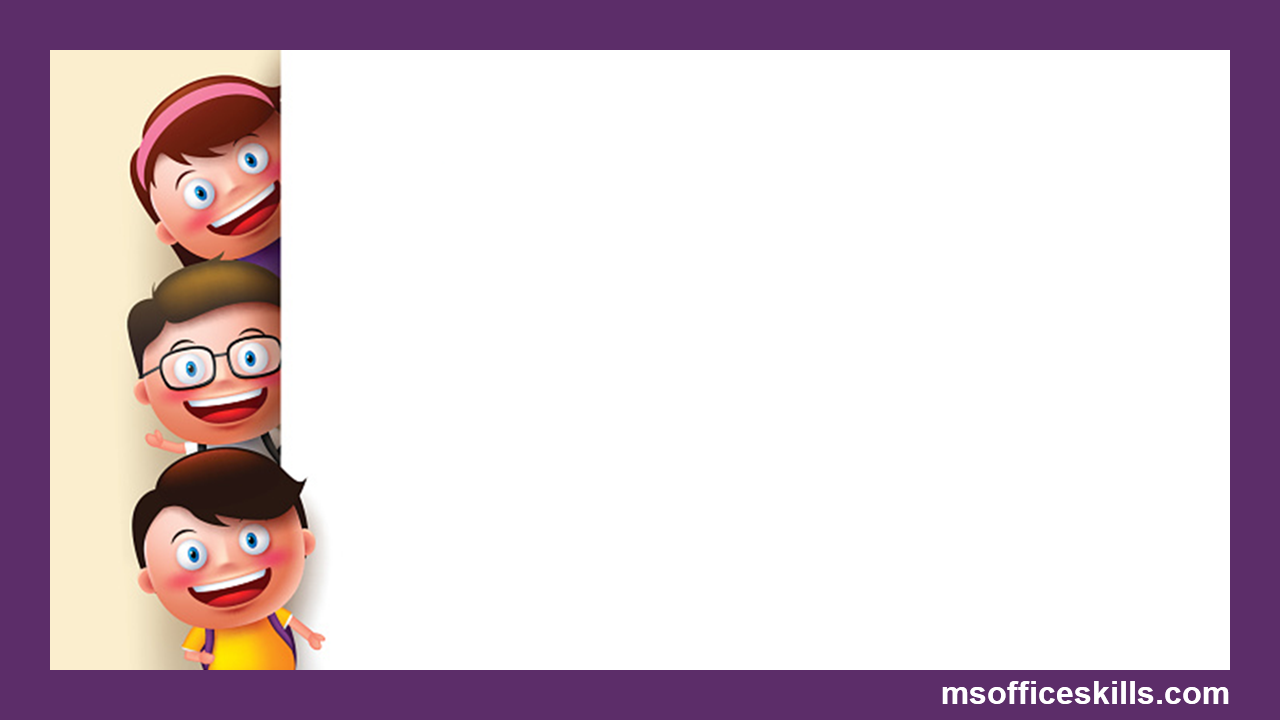 2/ Cấu tạo và chức năng của hệ tiêu hóa
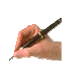 Cấu tạo: 
+ Ống tiêu hóa: miệng, hầu, thực quản, dạ dày, ruột non, ruột già, hậu môn.
+ Tuyến tiêu hóa: Tuyến nước bọt, tuyến vị, gan, tụy, tuyến ruột.
BÀI 32: DINH DƯỠNG VÀ TIÊU HOÁ Ở NGƯỜI
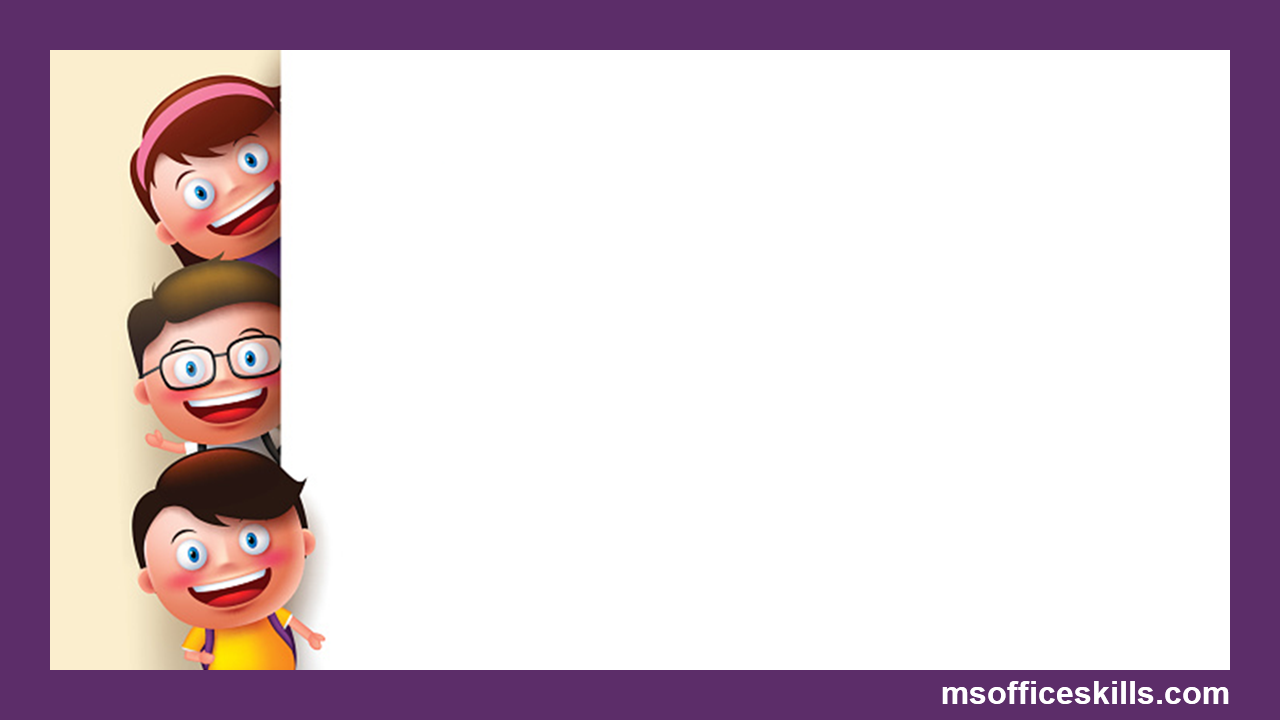 2/ Cấu tạo và chức năng của hệ tiêu hóa
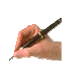 - Chức năng : biến đổi thức ăn thành các chất dinh dưỡng mà cơ thể có thể hấp thụ được và loại chất thải ra khỏi cơ thể.
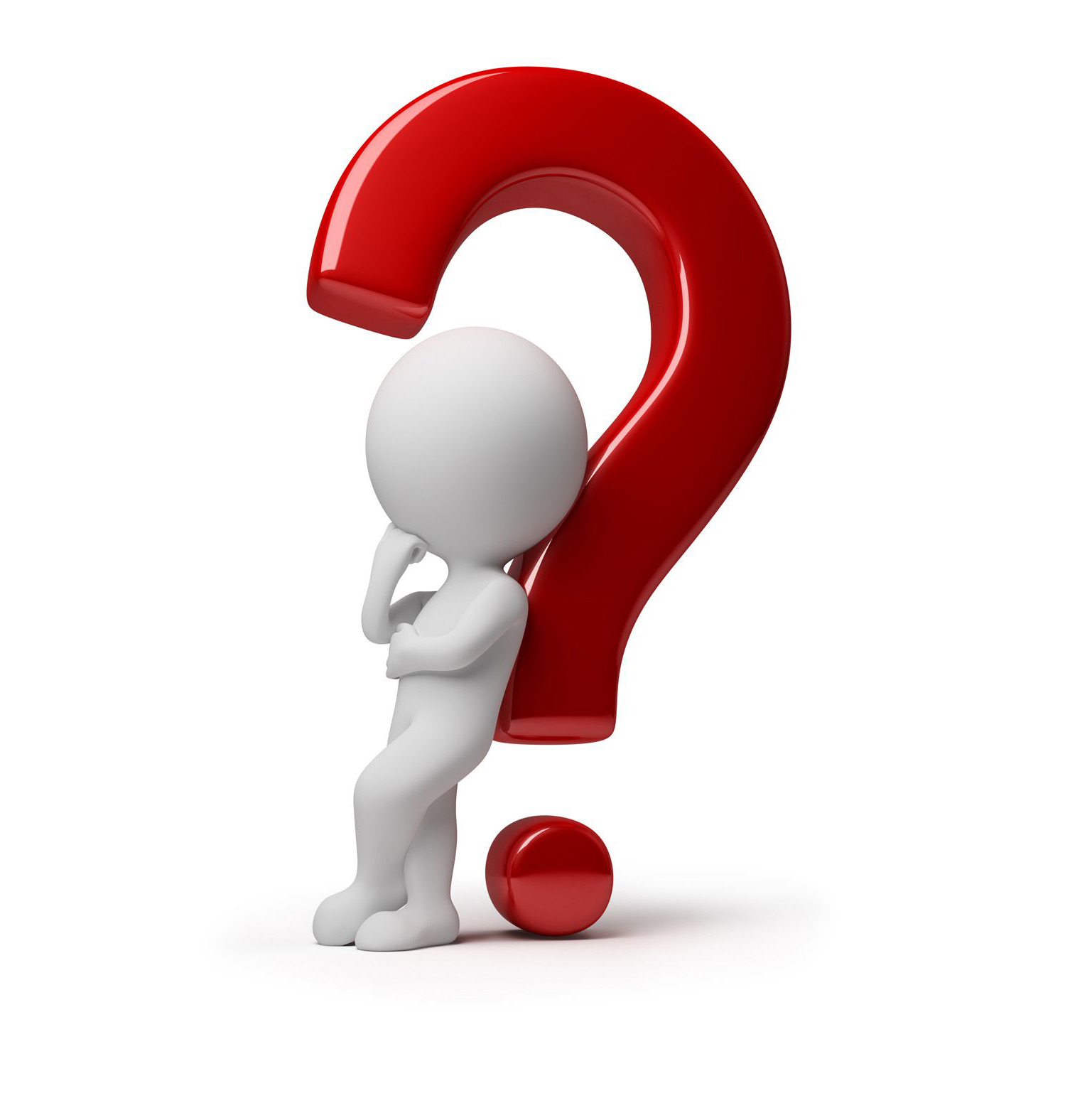 Quá trình tiêu hóa trải qua những giai đoạn nào?
Sau khi thức ăn được đưa vào miệng, thức ăn sẽ được tiêu hóa ở khoang miệng  => tiêu hóa ở dạ dày
=> tiêu hóa ở ruột non => tiêu hóa ở ruột già và trực tràng
BÀI 32: DINH DƯỠNG VÀ TIÊU HOÁ Ở NGƯỜI
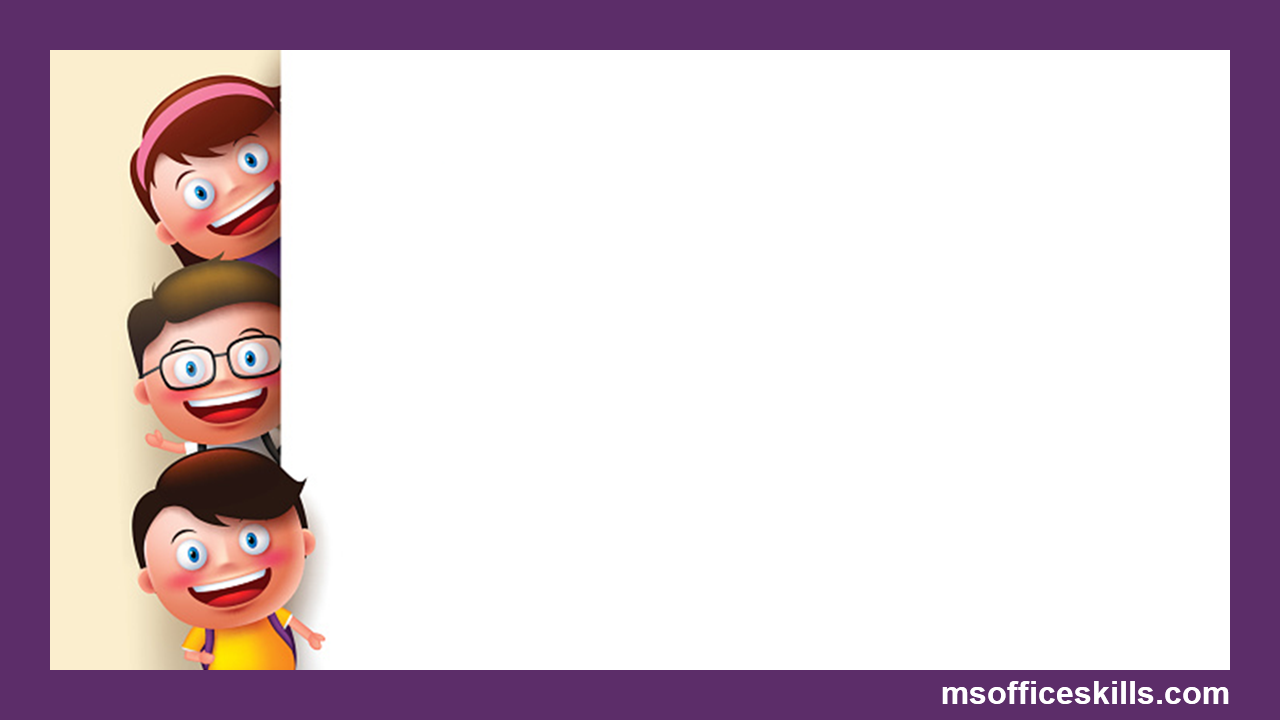 2/ Hoạt động tiêu hóa ở người
Các nhóm thảo luận và trình bày vào bảng nhóm. (3 phút)
Chia lớp làm 4 nhóm: 
Nhóm 1: Tìm hiểu quá trình tiêu hóa ở khoang miệng
Nhóm 2: Tìm hiểu quá trình tiêu hóa ở dạ dày
Nhóm 3: Tìm hiểu quá trình tiêu hóa ở ruột non
Nhóm 4: Tìm hiểu quá trình tiêu hóa ở ruột già và trực tràng
2/ Hoạt động tiêu hóa ở người
2/ Hoạt động tiêu hóa ở người
BÀI 32: DINH DƯỠNG VÀ TIÊU HOÁ Ở NGƯỜI
2/ Hoạt động tiêu hóa ở người
Phiếu học tập số 2.  Bảng tóm tắt hoạt động tiêu hóa ở người
BÀI 32: DINH DƯỠNG VÀ TIÊU HOÁ Ở NGƯỜI
II. Tiêu hoá ở người
2. Quá trình tiêu hoá ở người
Sự tiêu hoá ở bộ phận nào là quan trọng nhất và vì sao?
Hoạt động tiêu hoá ở ruột non là quan trọng nhất vì tại đây xảy ra tiêu hoá hoàn toàn và hấp thụ chất dinh dưỡng
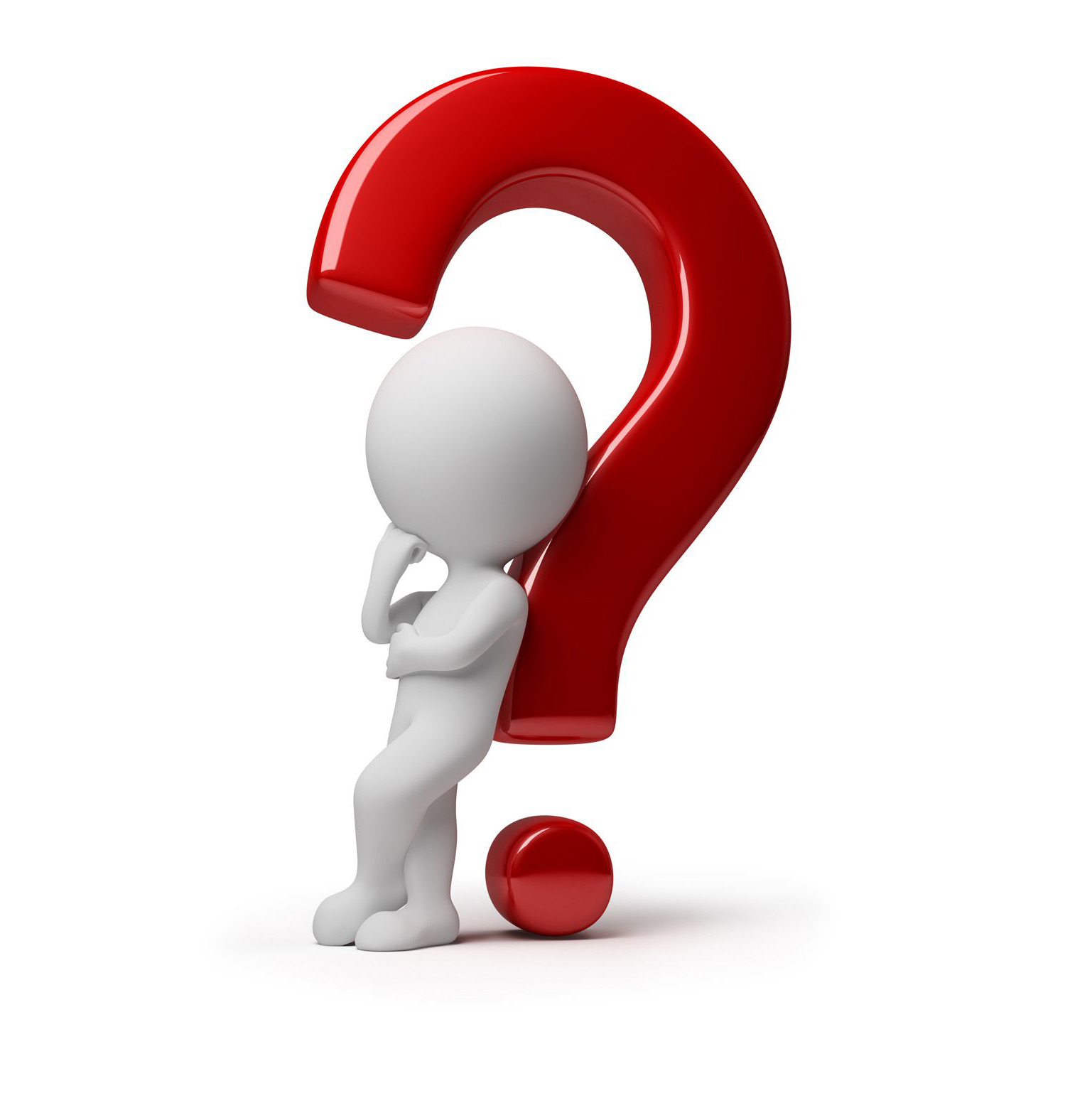 Thảo luận nhóm đôi (3 phút)
Suy nghĩ, trả lời câu hỏi vào phiếu học tập số 3:
Phiếu học tập số 3
Các cơ quan có sự phối hợp chặt chẽ với nhau để thực hiện chức năng chung của hệ tiêu hoá.
VD: Miệng làm ướt, làm nhuyễn, đảo trộn, tiêu hoá một phần thức ăn tạo viên thức ăn => dạ dày tiếp tục co bóp, đảo trộn để thức ăn ngấm đều dịch vị, tiêu hóa thức ăn tạo chất dinh dưỡng
- Trong quá trình tiêu hoá thức ăn biến đổi thành những chất dinh dưỡng đơn giản và được hấp thụ vào máu. Thông qua quá trình thu nhận, biến đổi và sử dụng các chất dinh dưỡng để duy trì sự sống cho cơ thể
- Không có hoạt động tiêu hóa thì hoạt động dinh dưỡng không thể diễn ra một cách hiệu quả.
BÀI 32: DINH DƯỠNG VÀ TIÊU HOÁ Ở NGƯỜI
Ăn
Uống
Hấp thụ 
chất dinh 
dưỡng
Tiêu hóa thức ăn
Thải phân
Biến đổi 
hóa học
Biến đổi lí học
Tiết dịch tiêu hóa
Đẩy các chất trong ống tiêu hóa
Sơ đồ khái quát về các hoạt động của quá trình tiêu hóa
BÀI 32: DINH DƯỠNG VÀ TIÊU HOÁ Ở NGƯỜI
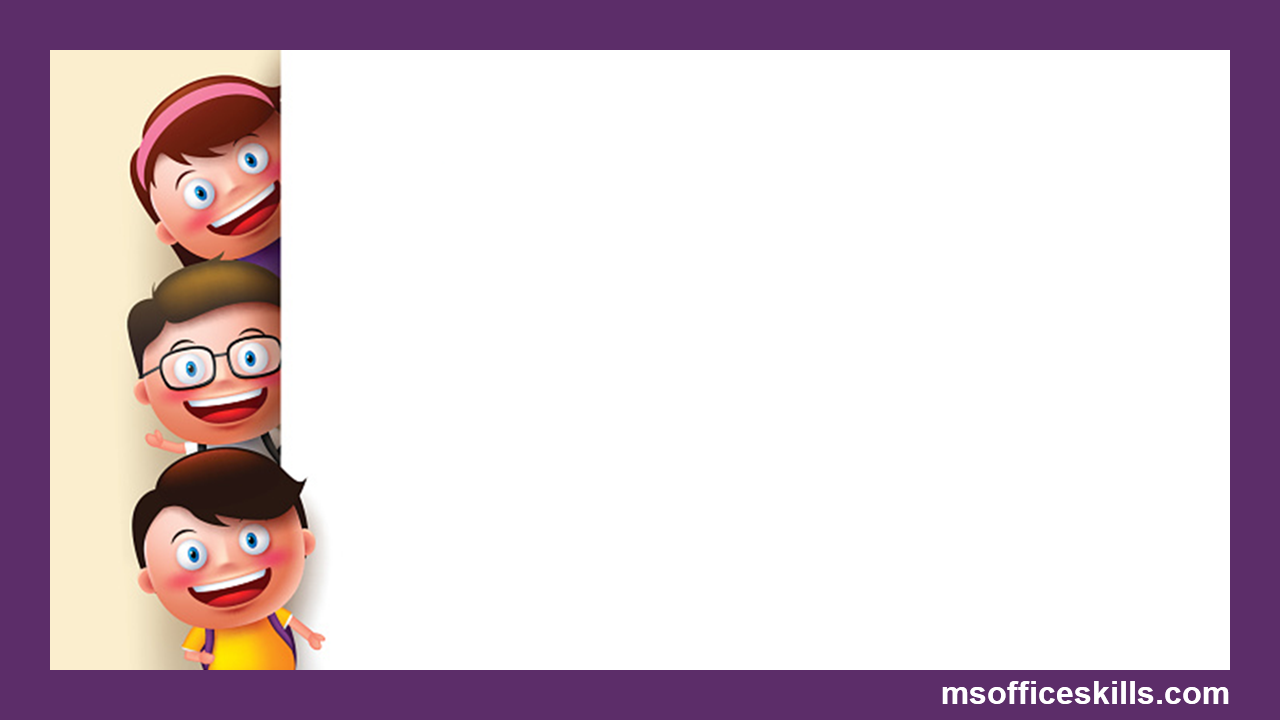 III. Một số bệnh về đường tiêu hóa.
Đau sâu răng, đau dạ dày, viêm loét dạ dày, rối loạn tiêu hóa, tiêu chảy, táo bón, viêm ruột thừa, ….
Kể tên một số bệnh về đường tiêu hóa
BÀI 32: DINH DƯỠNG VÀ TIÊU HOÁ Ở NGƯỜI
III. Một số bệnh về đường tiêu hoá
PHT số 2





+ Quan sát hình 32.2, thảo luận về các giai đoạn hình thành lỗ sâu răng?
+ Nêu các biện pháp giúp phòng, chống sâu răng và các việc nên làm để hạn chế những ảnh hưởng tới sức khoẻ khi đã bị sâu răng?
+ Người bị dạ dày -tá tràng nên và không nên sư dụng các loại thức ăn, đồ uống nào? Em hãy kể tên và giải thích?
+ Nêu các biện pháp bảo vệ hệ tiêu hoá và cơ sở khoa học của các biện pháp đó?
BÀI 32: DINH DƯỠNG VÀ TIÊU HOÁ Ở NGƯỜI
III. Một số bệnh về đường tiêu hoá
- Bệnh do tổn thương viêm và loét lớp niêm mạc dạ dày  hoặc tá tràng.
Tình trạng tổn thương phần mô cứng của răng
- Nhiễm vi khuẩn Helicobacter pylori.
- Thói quen sử dụng đồ uống có cồn, ăn uống và sinh hoạt không điều độ cũng là yếu tố tăng nguy cơ bị bệnh.
Do vi khuẩn gây ra.
- Triệu chứng đau vùng bụng trên rốn, đẩy bụng, khó tiêu, buồn nôn, mất ngủ, ngủ không ngon giấc, ợ hơi, ợ chua, rối loạn tiêu hoá,...
- Hình thành các lỗ nhỏ trên răng, gây đau và khó chịu khi lỗ sâu ở răng lan rộng.
- Cần vệ sinh răng miệng đúng cách để
 phòng sâu răng và hạn chế sự lan rộng 
của các lỗ sâu răng.
Cần duy trì chế độ ăn uống hợp lí, nghỉ ngơi và sinh hoạt điều độ, giữ tinh thần thoải mái.
BÀI 32: DINH DƯỠNG VÀ TIÊU HOÁ Ở NGƯỜI
III. Một số bệnh về đường tiêu hoá
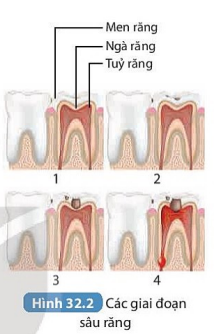 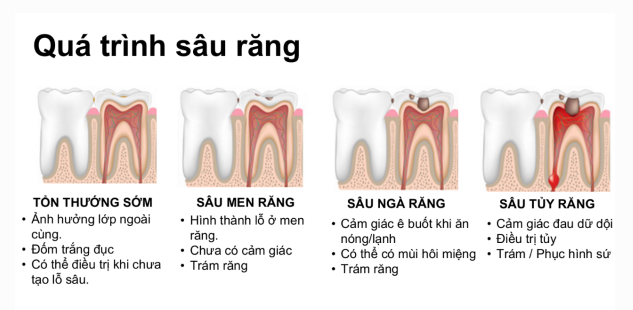 BÀI 32: DINH DƯỠNG VÀ TIÊU HOÁ Ở NGƯỜI
III. Một số bệnh về đường tiêu hoá
Nêu các biện pháp giúp phòng, chống sâu răng và các việc nên làm để hạn chế những ảnh hưởng tới sức khoẻ khi đã bị sâu răng?
các biện pháp giúp phòng, chống sâu răng 
- Đánh răng đúng cách buổi sáng sau khi ngủ dậy và buổi tối trước khi đi ngủ.
- Lấy sạch mảng bám trên răng,
- Hạn chế ăn đồ ngọt, vệ sinh răng sạch sẽ sau khi ăn.
- Khám răng định kỳ 4 đến 6 tháng một lần.
Các việc nên làm để hạn chế những ảnh hưởng tới sức khoẻ khi đã bị sâu răng:
- Hạn chế ăn đồ quá nóng hoặc quá lạnh.
- Vệ sinh răng miệng đúng cách (đánh răng, súc miệng bằng các dung dịch vệ sinh răng miệng).
- Điều trị vùng răng bị sâu ngay khi phát hiện.
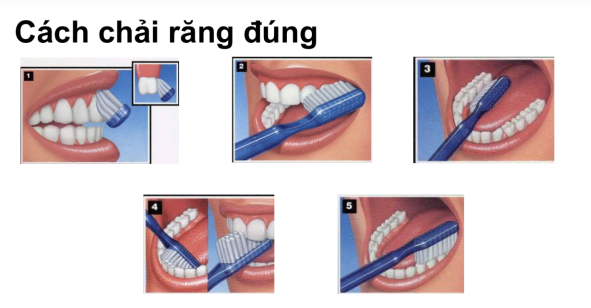 BÀI 32: DINH DƯỠNG VÀ TIÊU HOÁ Ở NGƯỜI
III/ Một số bệnh về đường tiêu hoá
Người bị dạ dày -tá tràng nên và không nên sử dụng các loại thức ăn, đồ uống nào? Em hãy kể tên và giải thích?

- Người bị viêm loét dạ dày – tá tràng nên sử dụng các loại thức ăn, nước uống như: cơm mềm, chuối, nước ép táo, sữa chua, rau củ màu đỏ và xanh đậm, ngũ cốc, trà thảo dược, nghệ và mật ong…Vì đây là những thực phẩm giàu vitamin và khoáng chất, có tác dụng bảo vệ niêm mạc dạ dày, giúp cho việc chữa lành các vết loét hoặc có khả năng giúp giảm tiết acid.
- Người bị viêm loét dạ dày – tá tràng không nên sử dụng: các đồ uống có cồn (rượu, bia, cà phê,…); các gia vị cay nóng (ớt, tiêu,…); đồ ăn chiên xào nhiều dầu mỡ; trái cây chua; nước ngọt, đồ uống có ga,… Vì đây là những thực phẩm dễ gây tổn thương đến niêm mạc dạ dày, làm tăng acid dạ dày, đầy bụng, khó tiêu,…
BÀI 32: DINH DƯỠNG VÀ TIÊU HOÁ Ở NGƯỜI
III/ Một số bệnh về đường tiêu hoá
Các biện pháp bảo vệ hệ tiêu hóa và cơ sở khoa học của các biện pháp
TẬP LÀM BÁC SĨ
Hãy xác định các triệu chứng dưới đây là đau bộ phận nào ?
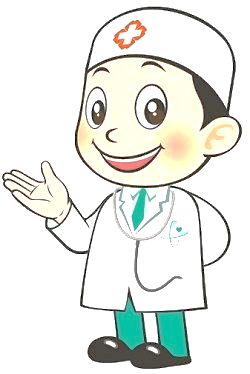 1. Đau bụng bên trái kèm theo ợ hơi, ợ chua, đau thay đổi khi đói và khi no…
2. Đau bụng vùng hạ sườn phải kèm theo vàng da, vàng mắt…
3. Đau bụng vùng quanh rốn?
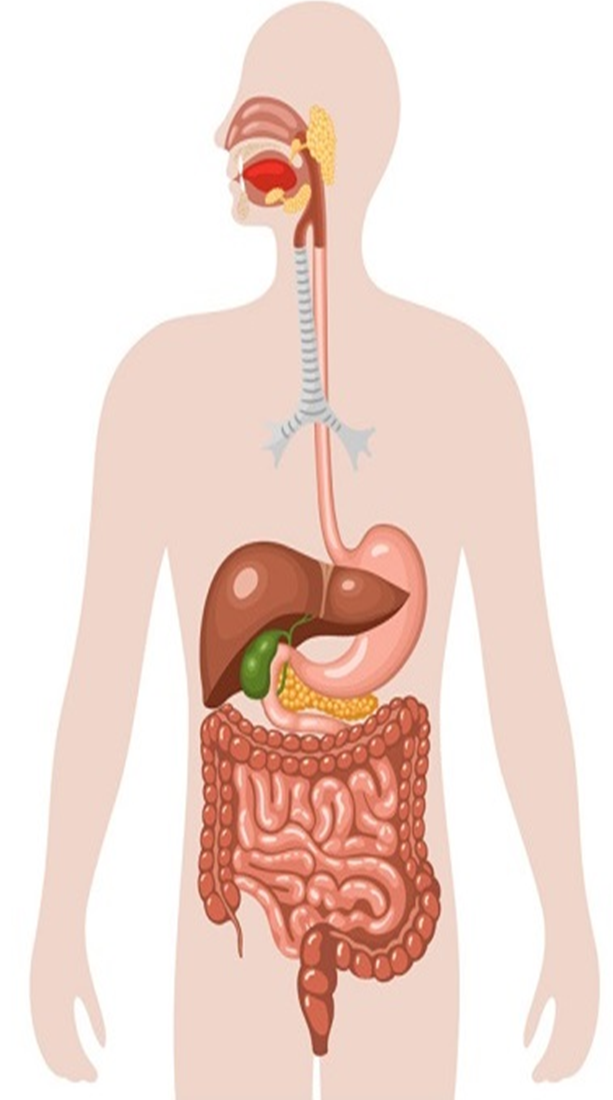 TẬP LÀM BÁC SĨ
2. Đau bụng vùng hạ sườn phải kèm theo vàng da, vàng mắt…
1. Đau bụng bên trái kèm theo ợ hơi, ợ chua, đau thay đổi khi đói và khi no…
3. Đau bụng vùng quanh rốn?
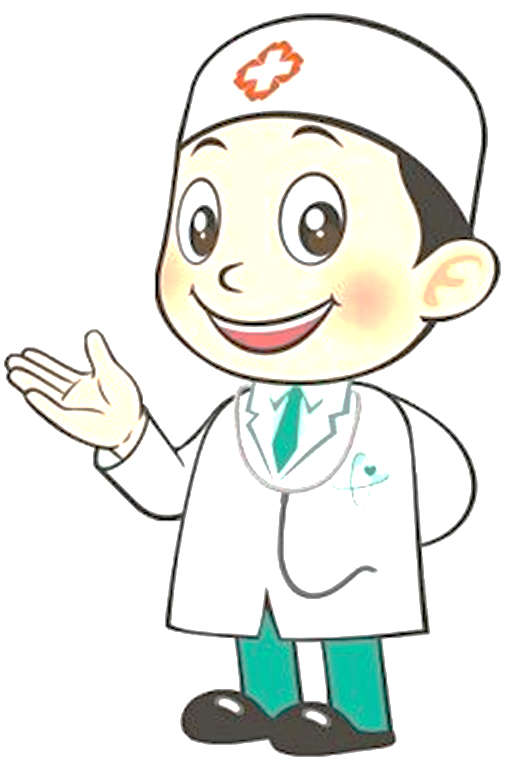 Dạ dày
Gan, túi mật
Rối loạn tiêu hóa, đại tràng co thắt
BÀI 32: DINH DƯỠNG VÀ TIÊU HOÁ Ở NGƯỜI
IV/ Chế độ dinh dưỡng ở người
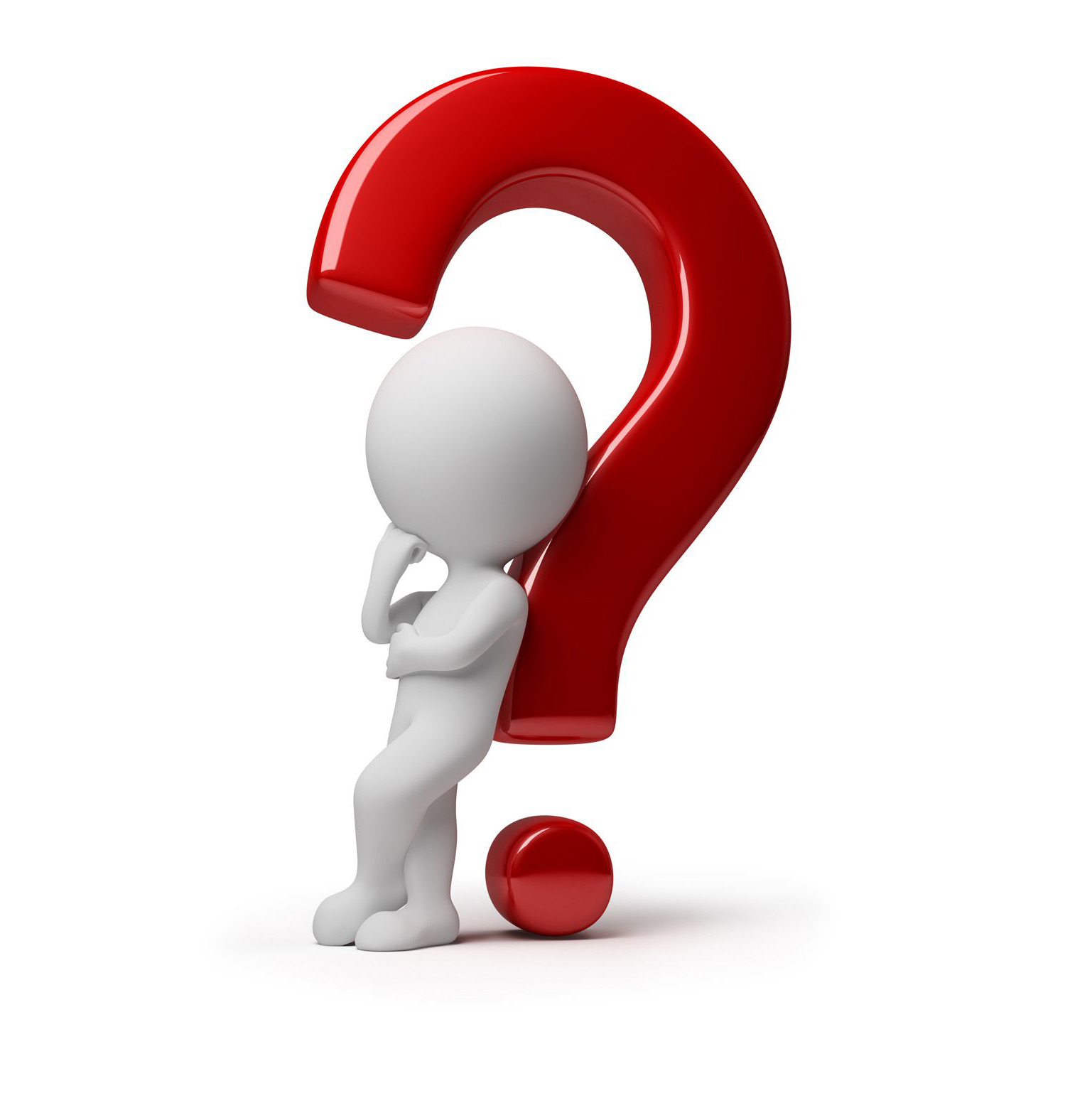 Chế độ dinh dưỡng của cơ thể người phụ thuộc vào những yếu tố nào? Cho ví dụ.
Câu 2. Theo bảng Nhu cầu dinh dưỡng khuyến nghị cho người Việt Nam, ở lứa tuổi học sinh trung học cơ sơ (12 – 14 tuổi) cần lượng chất dinh dưỡng thiết yếu và năng lượng là bao nhiêu?
Câu 3. Thế nào là khẩu phần ăn? Khi lập khẩu phần ăn cần đảm bảo nguyên tắc nào?
Nhu cầu dinh dưỡng của mỗi người phụ thuộc vào: lứa tuổi, giới tính, cường độ lao động, tình trạng sức khỏe…
   VD: Trẻ em có nhu cầu dinh dưỡng cao hơn người cao tuổi.
      Người lao động chân tay có nhu cầu dinh dưỡng cao hơn người lao động văn phòng.
Sự khác nhau về nhu cầu dinh dưỡng ở mỗi cơ thể phụ thuộc những yếu tố:
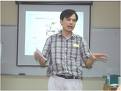 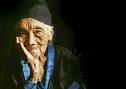 Hình thức lao động
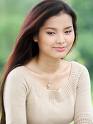 Lứa tuổi
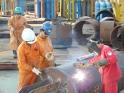 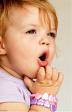 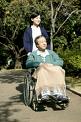 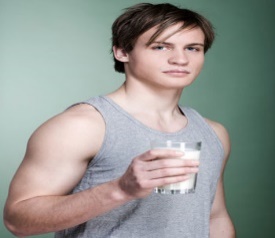 Trạng thái sinh lí
Giới tính
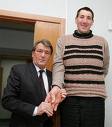 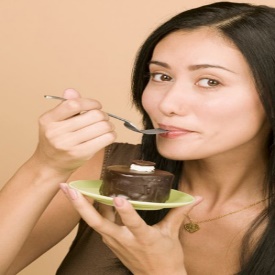 Nếu nhu cầu dinh dưỡng không hợp lí sẽ dẫn đến tình trạng gì?
Nguyên nhân nào dẫn đến bị béo phì hoặc suy dinh dưỡng ở trẻ em?
Do ăn nhiều mỡ ĐV và các loại thực phẩm có hàm lượng dinh dưỡng cao dễ hấp thụ và ít vận động
Do ăn uống không đủ chất, không đủ năng lượng cho cơ thể hoạt động
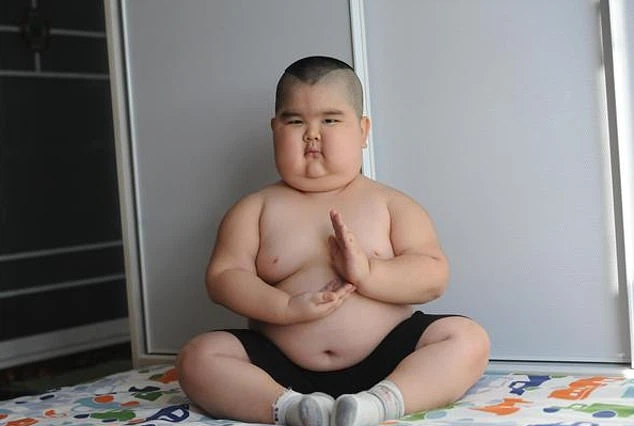 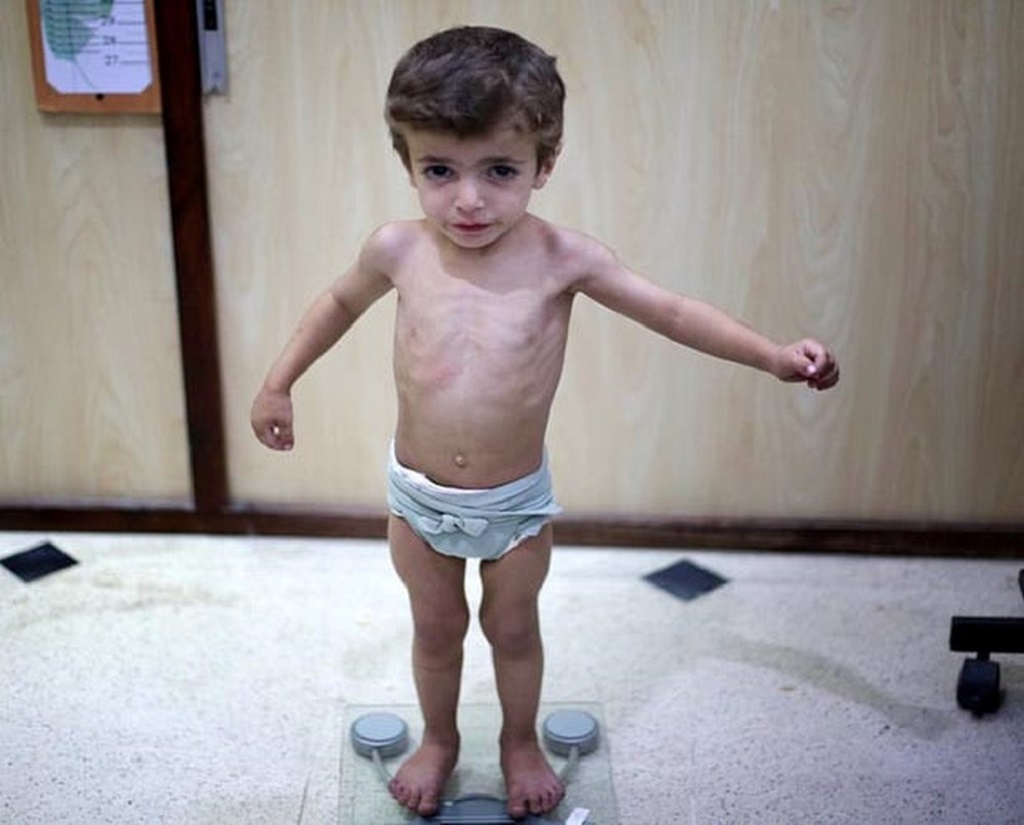 Suy dinh dưỡng
Béo phì
BÀI 32: DINH DƯỠNG VÀ TIÊU HOÁ Ở NGƯỜI
IV/ Chế độ dinh dưỡng ở người
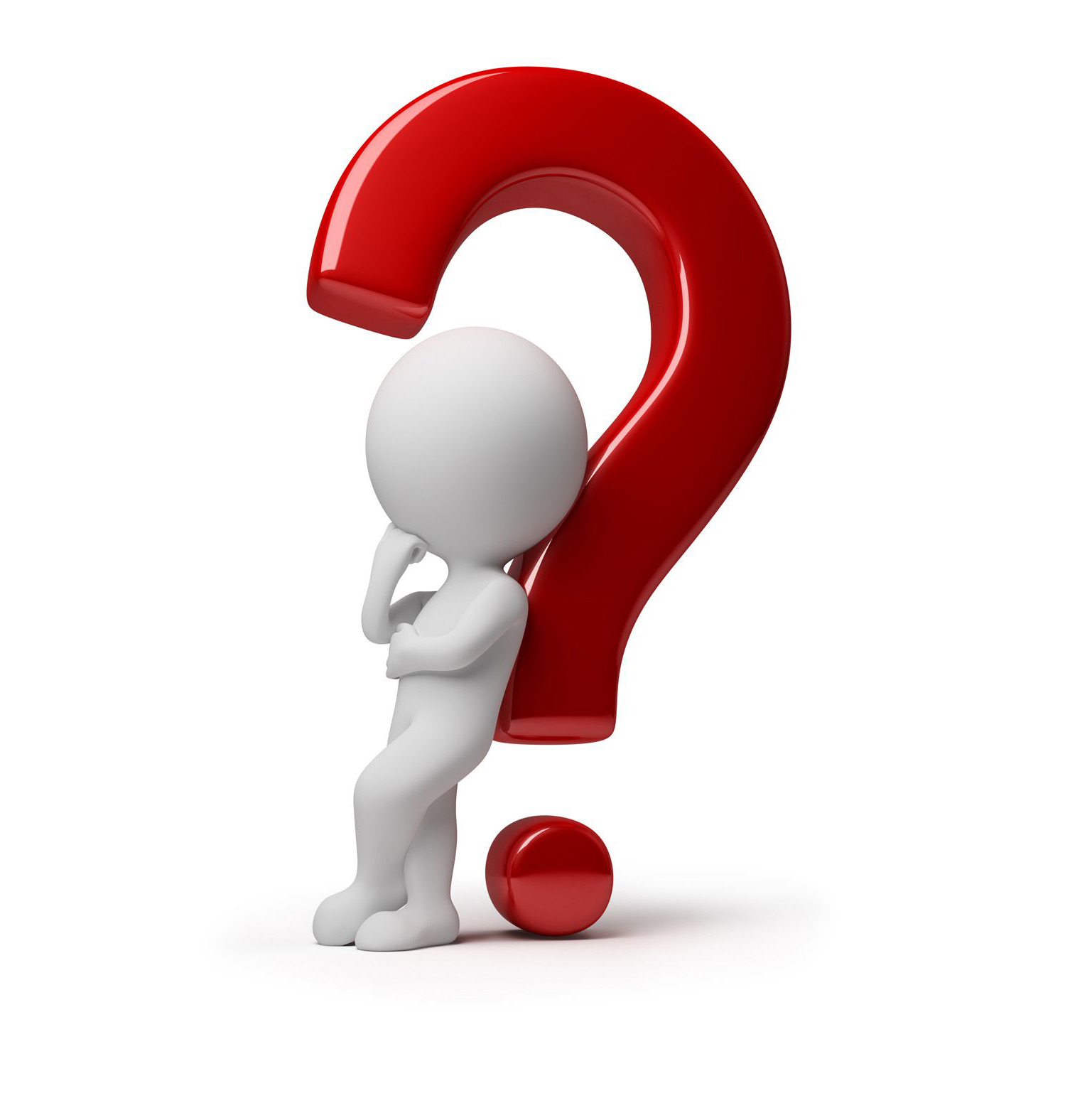 Theo bảng Nhu cầu dinh dưỡng khuyến nghị cho người Việt Nam, ở lứa tuổi học sinh trung học cơ sơ (12 – 14 tuổi) cần lượng chất dinh dưỡng thiết yếu và năng lượng là bao nhiêu?
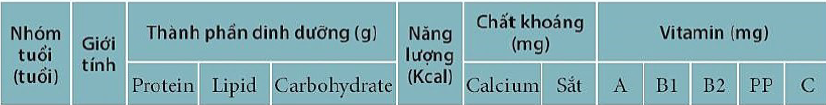 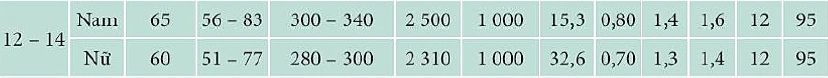 BÀI 32: DINH DƯỠNG VÀ TIÊU HOÁ Ở NGƯỜI
IV/ Chế độ dinh dưỡng ở người
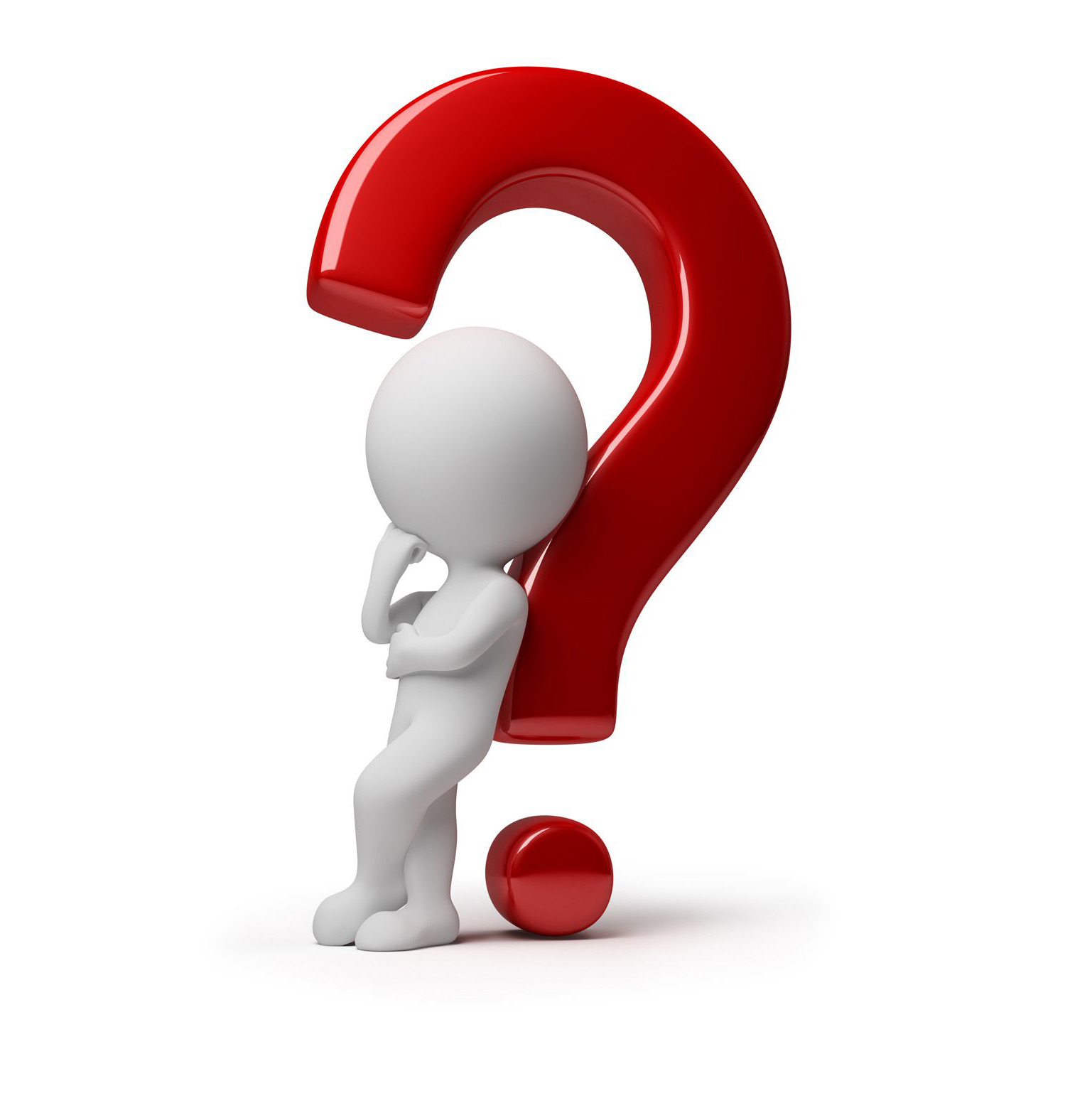 Thế nào là khẩu phần ăn? Khi lập khẩu phần ăn cần đảm bảo nguyên tắc nào?
- Khẩu phần ăn là lượng thức ăn cần cung cấp cho cơ thể trong một ngày.
- Nguyên tắc lập khẩu phần: Đảm bảo đủ lượng thức ăn phù hợp với nhu cầu dinh dưỡng của cơ thể; cân đối các thành phần dinh dưỡng, cung cấp đủ năng lượng.
BÀI 32: DINH DƯỠNG VÀ TIÊU HOÁ Ở NGƯỜI
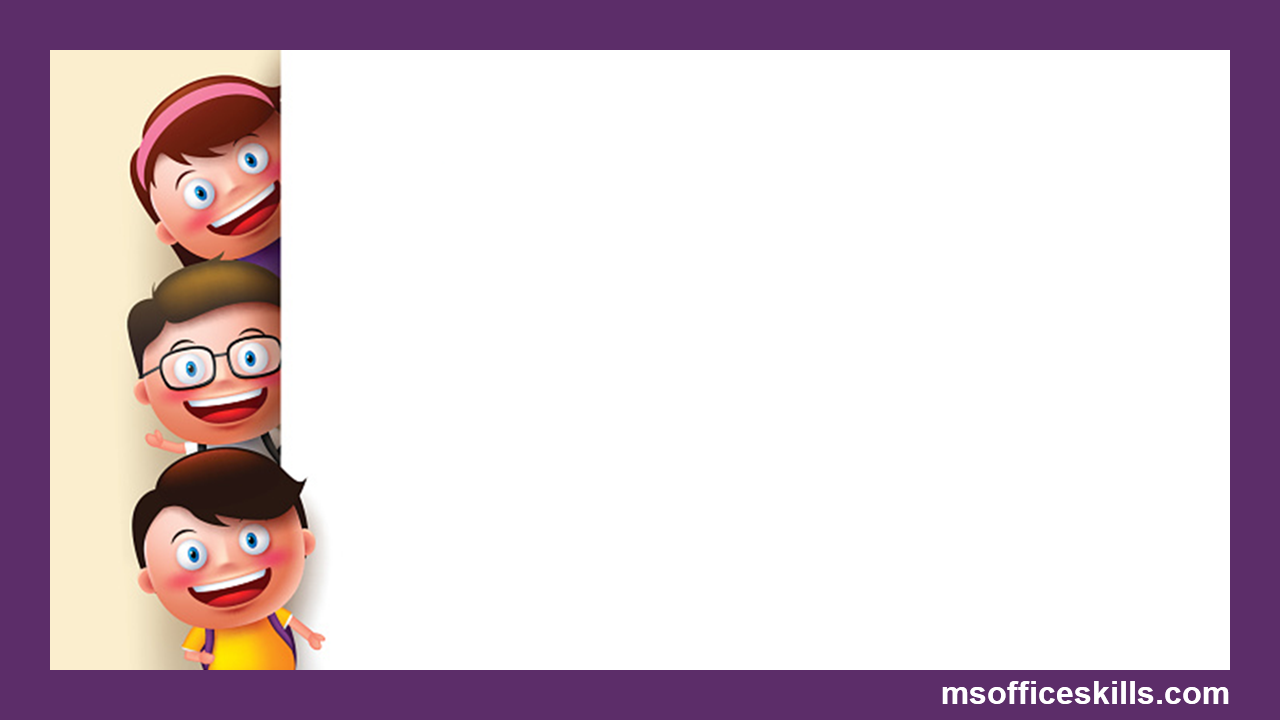 IV/ Chế độ dinh dưỡng ở người
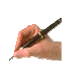 - Nhu cầu dinh dưỡng của mỗi người phụ thuộc vào: lứa tuổi, giới tính, cường độ lao động, tình trạng sức khỏe…
   - Khẩu phần ăn là lượng thức ăn cần cung cấp cho cơ thể trong một ngày.
   - Nguyên tắc lập khẩu phần: Đảm bảo đủ lượng thức ăn phù hợp với nhu cầu dinh dưỡng của cơ thể; cân đối các thành phần dinh dưỡng, cung cấp đủ năng lượng.
Các bước xây dựng khẩu phần ăn
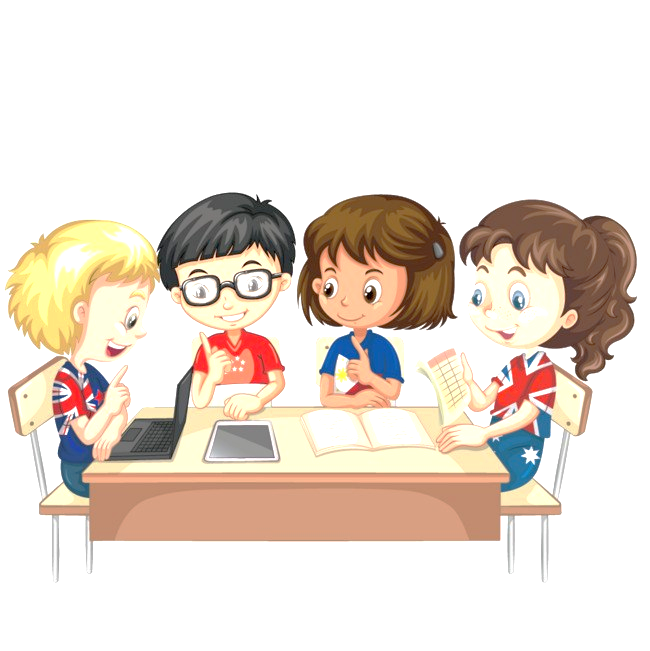 Thảo luận nhóm thực hành xây dựng khẩu phần ăn theo hướng dẫn SGK trang 131,132 (7 phút
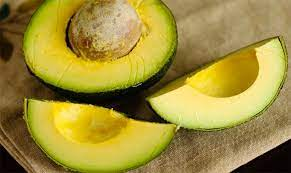 Hãy xây dựng khẩu phần ăn của 1 bạn học sinh lớp 8 gồm 400gam gạo tẻ, 200gam thịt gà ta; 300g rau dền đỏ; 200g xoài chín, 70g bơ
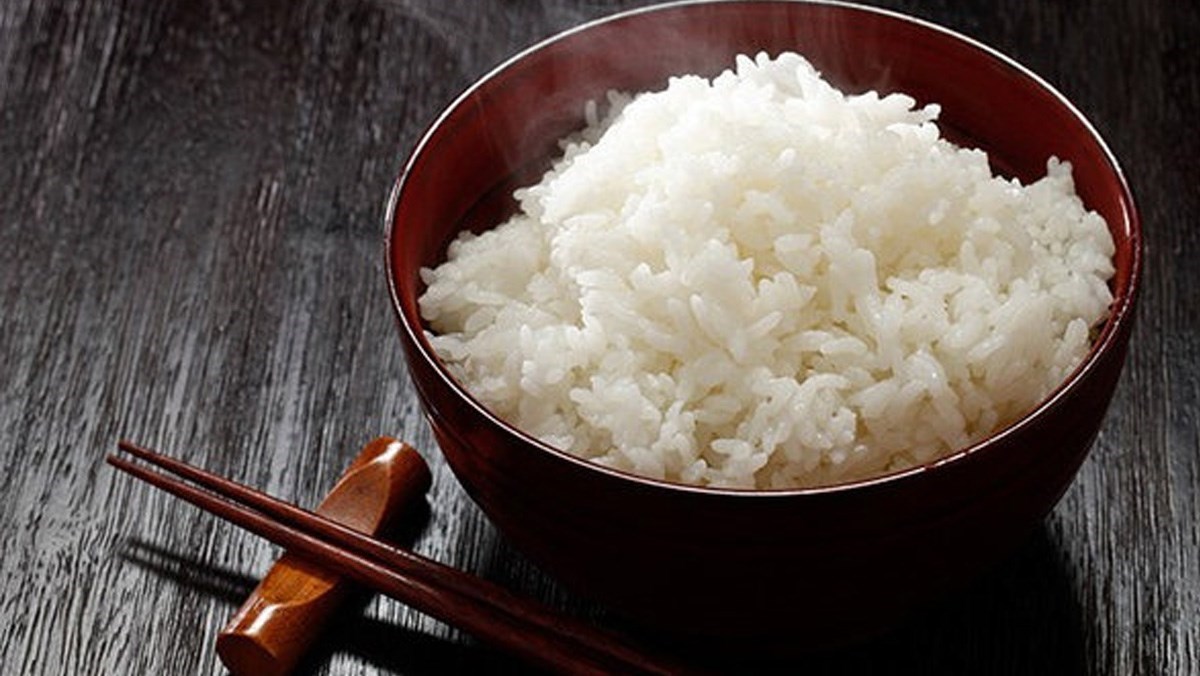 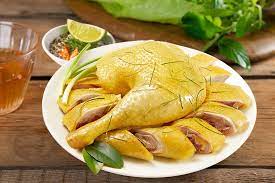 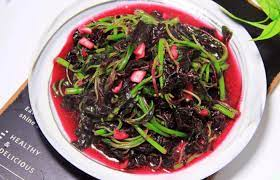 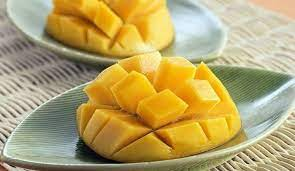 Bước 1: Kẻ bảng ghi nội dung cần xác định theo mẫu:
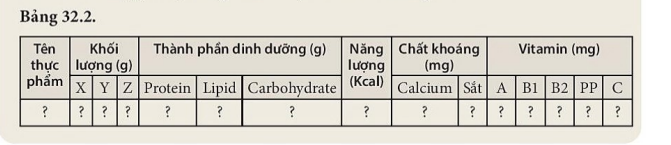 45
Bước 2: Điền tên thực phẩm và xác định lượng thực phẩm ăn được
Điền tên thực phẩm 
Xác định lượng thải bỏ: Y = X x tỉ lệ thải bỏ
 Xác định lượng thực phẩm ăn được:  Z = X – Y
Y = 400g x 10/100 = 40g
Z = 400g – 40g = 360g
Gạo tẻ
4
396
400
46
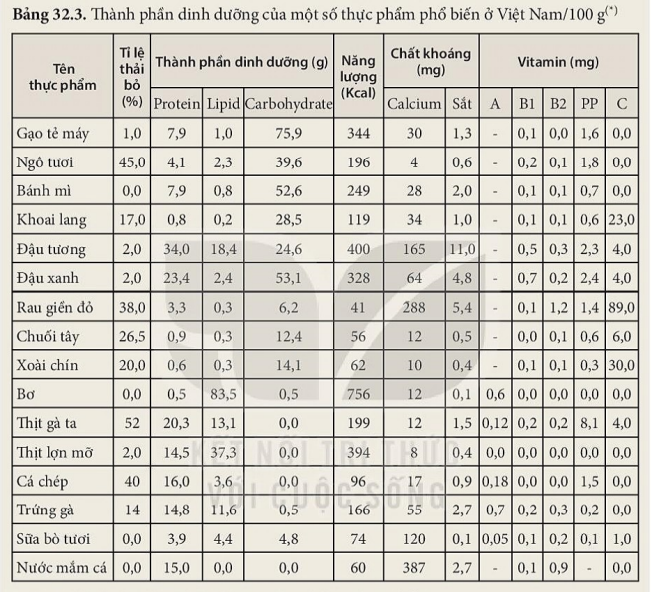 47
Bước 3: Xác định giá trị dinh dưỡng của các loại thực phẩm
Bảng “Thành phần dih dưỡng của một số thực phẩm” (Việt Nam) x Z/100g
Gạo tẻ
0
0.8
31,29
3,96
300,57
400
0.0
10,3
12,7
40
1362
360
273,6
Prôtêin = 7,9g x 396g/100g = 31,29g
48
Bước 4: Đánh giá chất lượng của khẩu phần
Bảng thành phần chất dinh dưỡng
*  Đánh giá chất lượng khẩu phần ăn:
- Protein: 31,29 + 22,4 + 6,1 + 0,96 + 0,35 = 61,1 (g)
- Lipid: 3,96 + 12, 6 + 0,56 + 0,5 + 58,45 = 76,07 (g)
- Carbohydrate: 300,57 + 11,5 + 22,6 + 0,35 = 335 (g)
- Năng lượng: 1362 + 191 + 76 + 99 + 529 = 2257 (Kcal)
- Chất khoáng: Calcium = 845,5 (mg), sắt = 22,51 (mg).
- Vitamin: A = 0,52 (mg), B1 = 3,06 (mg), B2 = 2,56 (mg), PP = 23,6 (mg), C = 217,8 (mg).
So sánh với các số liệu bảng 31.2, ta thấy đây là khẩu phần ăn tương đối hợp lí, đủ chất cho lứa tuổi 12 – 14.
Bước 5: Báo cáo kết quả sau khi đã điều chỉnh khẩu phần ăn
BÀI 32: DINH DƯỠNG VÀ TIÊU HOÁ Ở NGƯỜI
V. An toàn vệ sinh thực phẩm
Xem video , thảo luận cặp đôi (3 phút)
Suy nghĩ và trả lời câu hỏi sau:
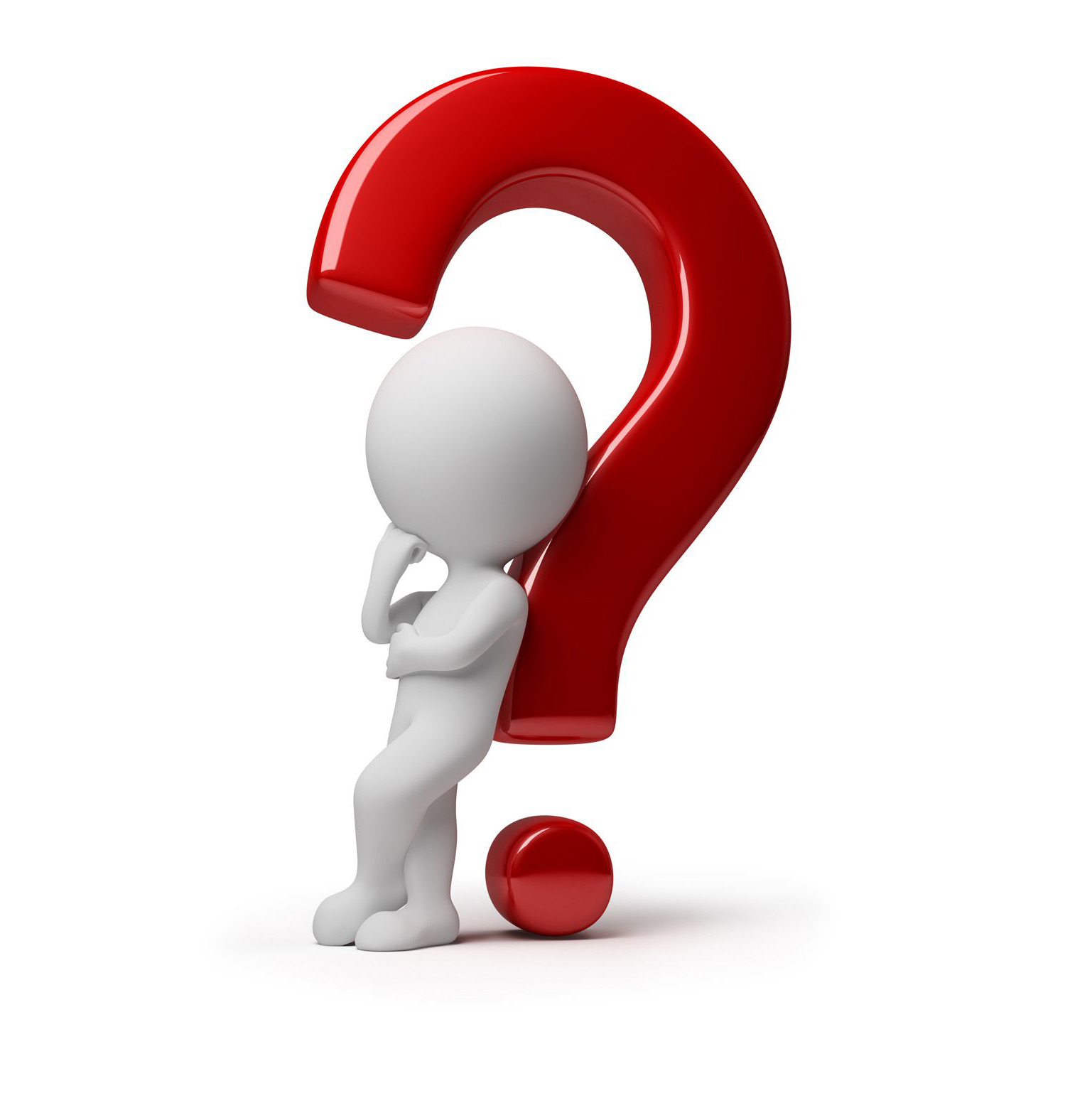 Câu 1. Em hiểu thế nào là thực phẩm bẩn? Khi tiêu thụ thực phẩm bẩn có thể gây hậu quả gì với cơ thể?
Câu 2. An toàn vệ sinh thực phẩm là gì? Trình bày một số bệnh do mất vệ sinh an toàn thực phẩm. Cần làm gì để đảm bảo an toàn vệ sinh thực phẩm?
Câu 3. Cho biết ý nghĩa của thông tin trên bao bì sau: hạn sử dụng, thành phần, khối lượng tịnh…
BÀI 32: DINH DƯỠNG VÀ TIÊU HOÁ Ở NGƯỜI
V. An toàn vệ sinh thực phẩm
Câu 1. Em hiểu thế nào là thực phẩm bẩn? Khi tiêu thụ thực phẩm bẩn có thể gây hậu quả gì với cơ thể?
+ Thực phẩm bẩn là thực phẩm khi ăn vào gây ảnh hưởng đến sức khỏe người sử dung, không đảm bảo các tiêu chuẩn an toàn vệ sinh thực phẩm.
+ Sử dụng thực phẩm bẩn có thể gây tiêu chảy, đau bụng, ngộ độc, ung thư…
Câu 2. An toàn vệ sinh thực phẩm là gì?  Trình bày một số bệnh do mất vệ sinh an toàn thực phẩm. Cần làm gì để đảm bảo an toàn vệ sinh thực phẩm?
+ An toàn vệ sinh thực phẩm là giữ cho thực phẩm không bị nhiễm khuẩn, nhiễm độc, biến chất.
+ Khi ăn phải thực phẩm không an toàn có thể bị ngộ độc thực phẩm, rối loạn tiêu hoá gây đầy hơi, đau bụng, tiêu chảy; rối loạn thần kinh gây đau đầu, chóng mặt, hôn mê, tê liệt các chi.

+ Để giữ vệ sinh an toàn thực phẩm cần: lựa chọn thực phẩm đảm bảo vệ sinh, nguồn gốc rõ ràng, chế biến và bảo quản đúng cách, chỉ sử dụng thực phẩm đóng hộp khi còn hạn sử dụng…
Câu 3. Cho biết ý nghĩa của thông tin trên bao bì sau: hạn sử dụng, thành phần, khối lượng tịnh…
+ Hạn sử dụng: là giới hạn thời gian mà sản phẩm vẫn duy trì được độ an toàn và giá trị dinh dưỡng. Nên sử dụng sản phẩm trước khi hết hạn sử dụng.
+ Thành phần: ghi thành phần hoặc chỉ số dinh dưỡng của sản phẩm, ngoài ra có thể nêu một số chất có thể gây kích ứng không phù hợp với một số người, cần chú ý thông tin này để tránh ảnh hưởng đến sức khỏe.
+ Khối lượng tịnh: khối lượng sản phẩm có thể sử dụng…
BÀI 32: DINH DƯỠNG VÀ TIÊU HOÁ Ở NGƯỜI
VI. Dự án: Điều tra một số bệnh đường tiêu hoá và vấn đề vệ sinh an toàn thực phẩm
a) Đ iều tra một số bệnh đường tiêu hoá trong trường học hoặc tại địa phương
B1: Nêu nguyên nhân, số người mắc bệnh
B2: Thảo luận, đề xuất các biện pháp phòng chống
B3. Viết báo cáo theo mẫu Bảng 32.4
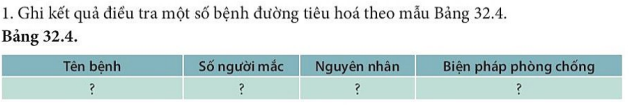 BÀI 32: DINH DƯỠNG VÀ TIÊU HOÁ Ở NGƯỜI
VI. Dự án: Điều tra một số bệnh đường tiêu hoá và vấn đề vệ sinh an toàn thực phẩm
b) Điều tra vệ sinh an toàn thực phẩm tại địa phương
B1: Điều tra việc mất vệ sinh an toàn thực phẩm tại địa phương và tìm nguyên nhân
B2: Thảo luận, đề xuất các biện  pháp phòng chống
B3: Viết báo cáo theo mẫu Bảng 35.2
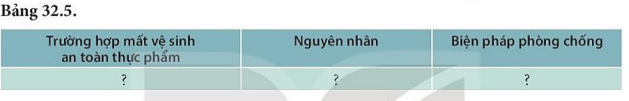 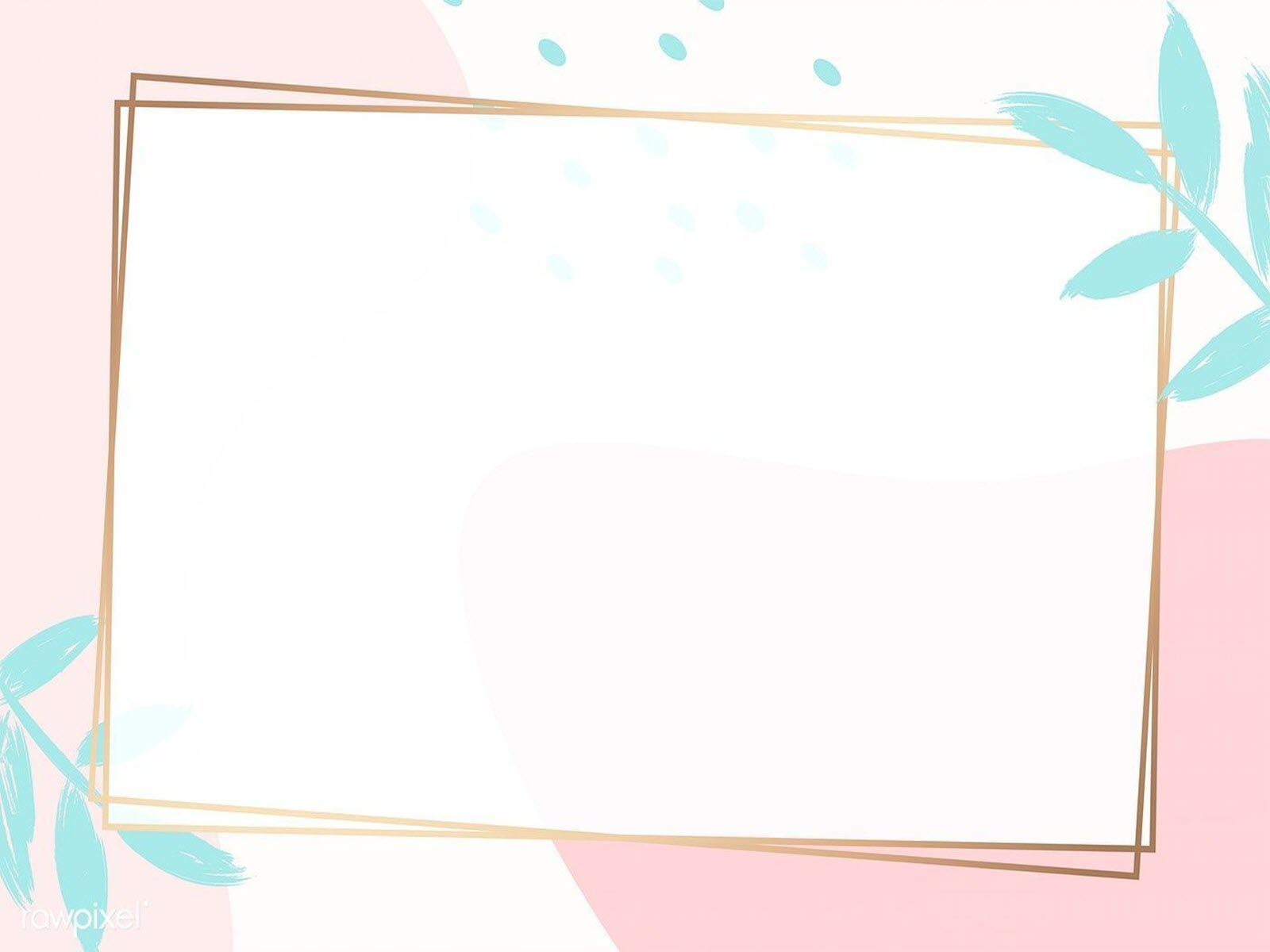 C. HOẠT ĐỘNG LUYỆN TẬP
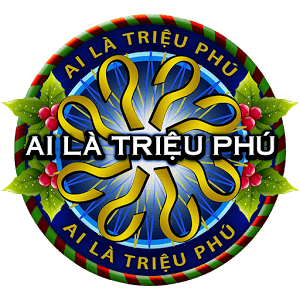 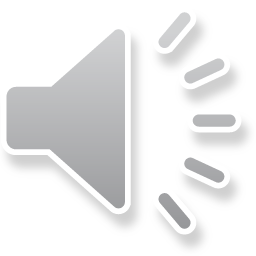 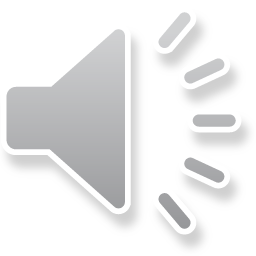 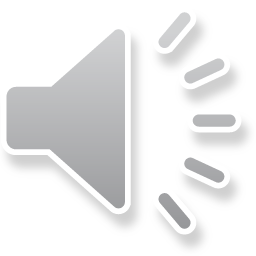 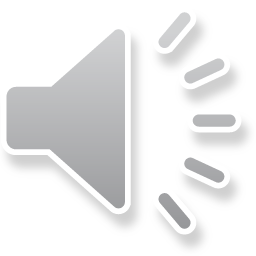 Câu 1. Trong các chất sau đây, chất nào được biến đổi hoá học qua quá trình tiêu hoá
          1. Vitamin      2. Axit amin    3. Gluxit      4. Prôtêin    5. Lipit
A. 1,2,3
B. 2,3,4
D. 1,4,5
C. 3,4,5
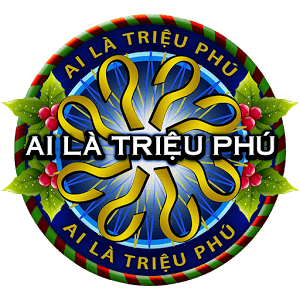 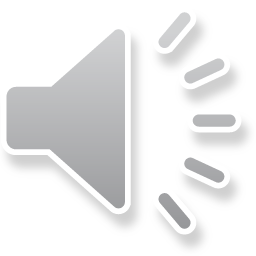 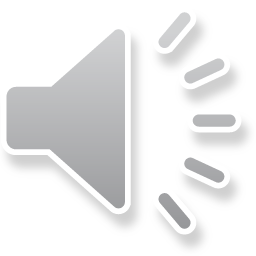 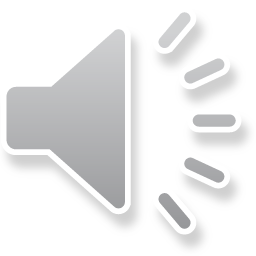 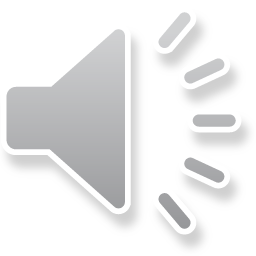 Câu 2. Cơ quan không phải bộ phận của ống tiêu hoá là:
B. Ruột non
A. Thực quản
C. Ruột già
D. Tuỵ
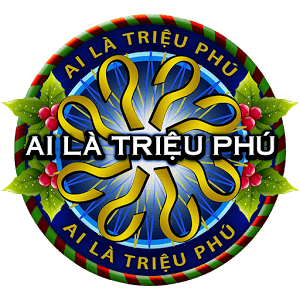 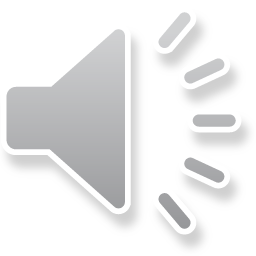 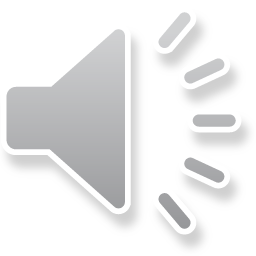 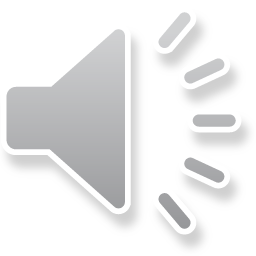 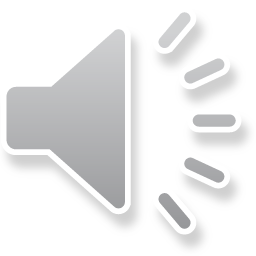 Câu 3. Cơ quan nào trong ống tiêu hoá ở người 
            là nơi thu nhận và nghiền nhỏ thức ăn?
A. . Miệng.
B. Dạ dày
D. Ruột già
C. Ruột non
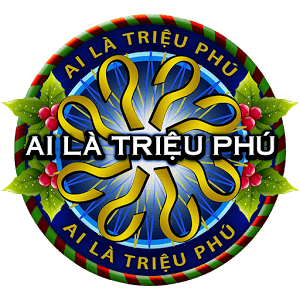 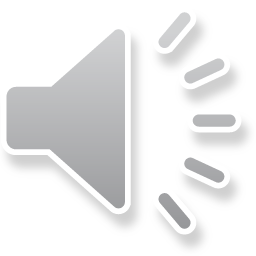 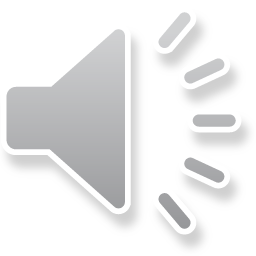 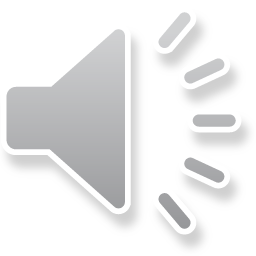 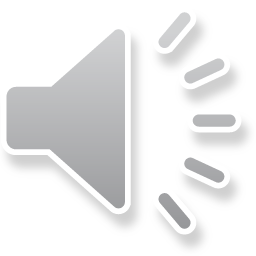 Câu 4. Sản phẩm được tạo ra nhờ hoạt động biến đổi thức ăn ở khoang miệng là:
A. Đường đơn
B.  Đường maltose
C. C Protein chuỗi ngắn
D. Glixerin và Axit béo
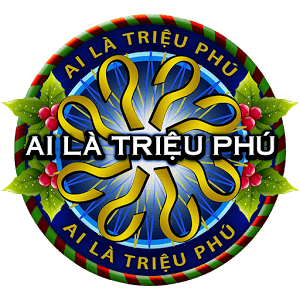 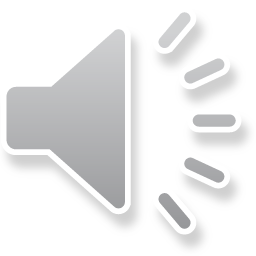 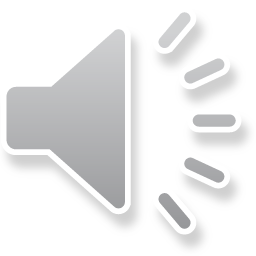 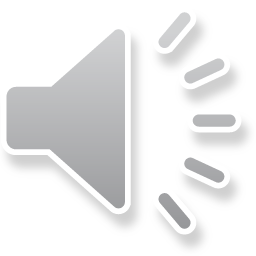 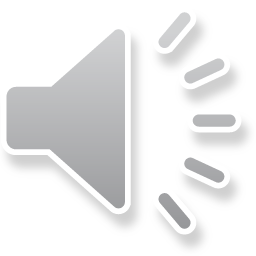 Câu 5. Chất nào dưới đây bị biến đổi thành chất khác qua quá trình tiêu hoá ?
A. Vitamin
B. Ion khoáng
D. Nước
C. Gluxit
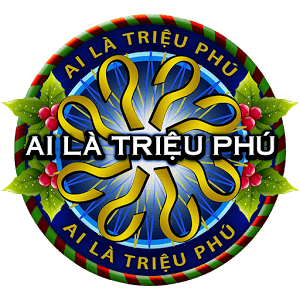 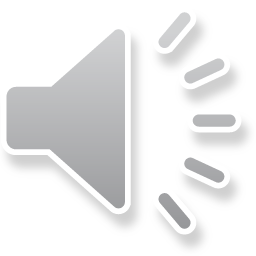 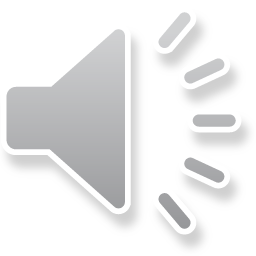 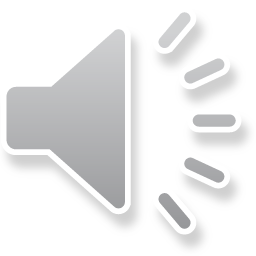 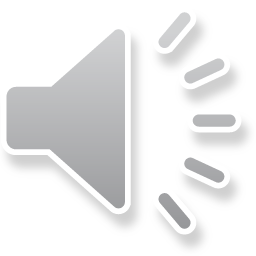 Câu 6. Đối tượng nào dưới đây thường có nhu cầu dinh dưỡng cao hơn các đối tượng còn lại ?
A. Phiên dịch viên
B. Nhân viên văn phòng
D. Lễ tân
C. Vận động viên đấm bốc
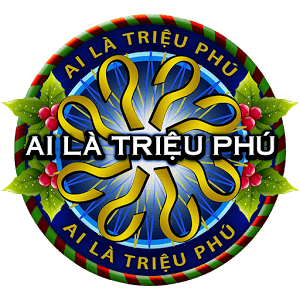 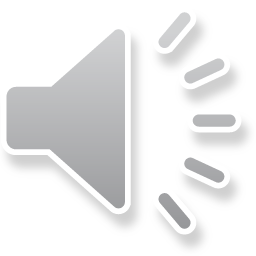 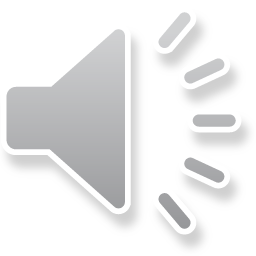 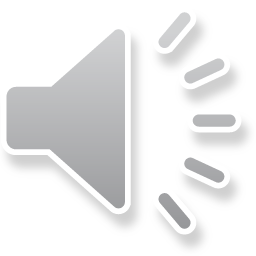 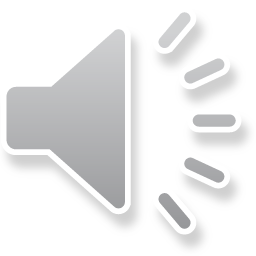 Câu 7. Ăn uống hợp vệ sinh là
A. Ăn thức ăn nấu chín, uống nước đã đun sôi
B. Ăn rau sống và hoa quả đã rửa sạch
D. Cả A, B và C đều đúng
C. Không ăn thức ăn ôi thiu hoặc gián bám vào
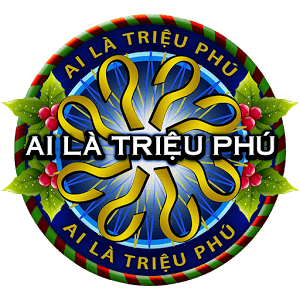 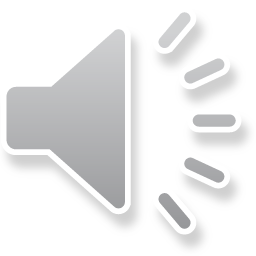 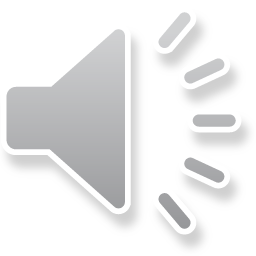 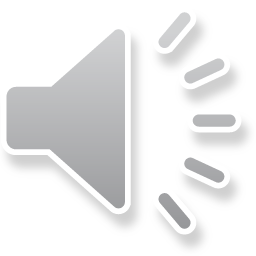 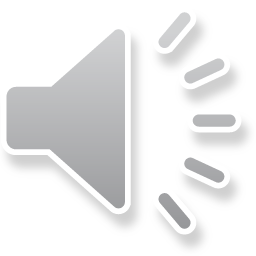 Câu 8. Vi khuẩn Helicobacter pylori – thủ phạm gây viêm loét dạ dày – kí sinh ở đâu trên thành cơ quan này ?
A. Lớp dưới niêm mạc
B. Lớp niêm mạc
C. Lớp cơ
D.  Lớp màng bọc
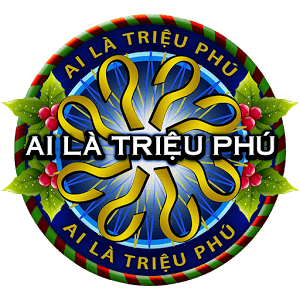 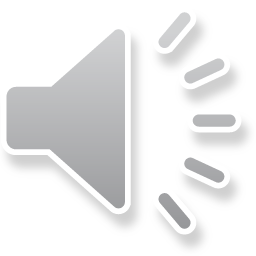 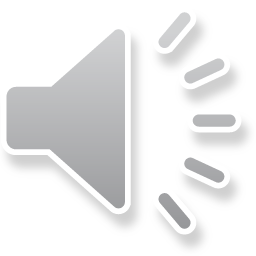 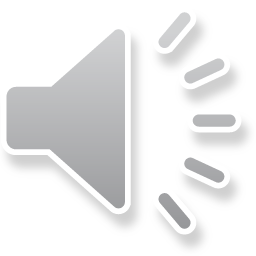 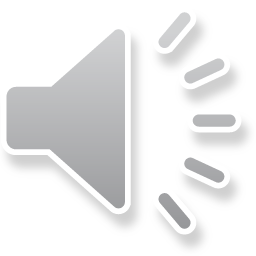 Câu 9. Khẩu phần ăn là lượng thức ăn cung cấp cho cơ thể trong
B. một tuần
A. một đơn vị thời gian.
C. một ngày
D. một bữa
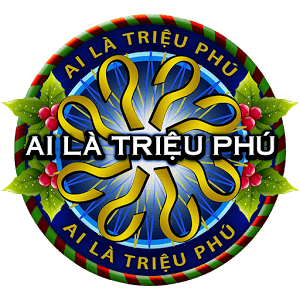 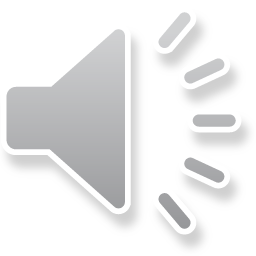 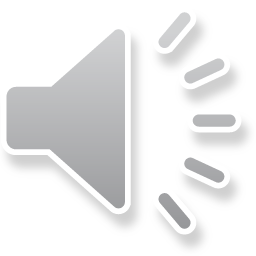 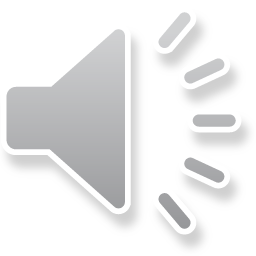 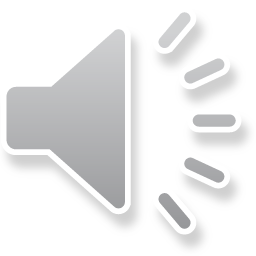 Câu 10 Loại thức uống nào dưới đây gây hại cho gan của bạn ?
A. Nước lọc
B. Rượu trắng
C. Nước khoáng
D. Nước ép trái cây
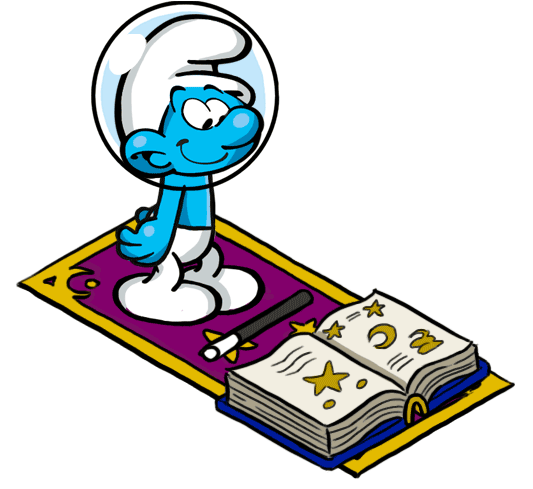 HƯỚNG DẪN SỬ DỤNG
Bước 1: Bấm vào màn hình ra câu hỏi
Bước 2: Bấm tiếp vào màn hình ra đáp án
Bước 3: Bấm vào chiếc xe của xì trum để vượt chướng ngại vật.
                   Trường hợp học sinh không có đáp án.
Bước 1: Bấm vào xì trum thảm bay sẽ ra đáp án. Bấm vào xì trum thảm bay sẽ mất đáp án mà xì trum thảm bay đưa ra.
Bước 2: Bấm tiếp vào màn hình để ra đáp án cuối cùng.
Bước 3: Bấm vào chiếc xe của xì trum để vượt chướng ngại vật.
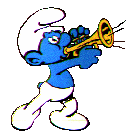 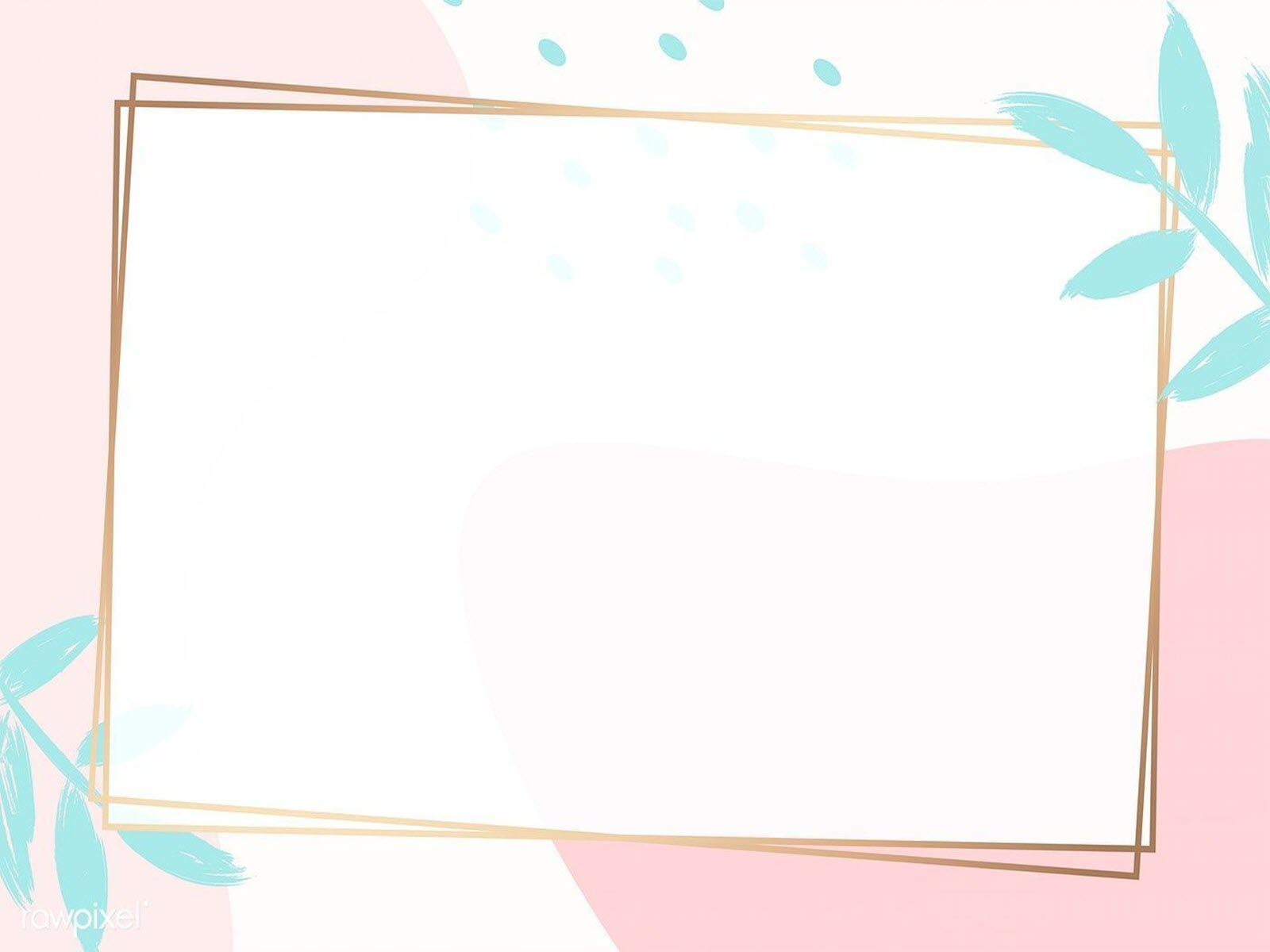 D. HOẠT ĐỘNG VẬN DỤNG
Mỗi học sinh thực hiện cá nhân tại nhà các nhiệm vụ sau:
1. Thực hiện các biện pháp bảo quản, chế biến thực phẩm an toàn tại gia đình.
2. Thực hiện xây dựng khẩu phần ăn cho gia đình và lưu lại hình ảnh thực hiện tại gia đình.
       Biên tập hình ảnh, làm báo cáo bằng powerpoint hoặc canva,… nộp vào tiết học sau.
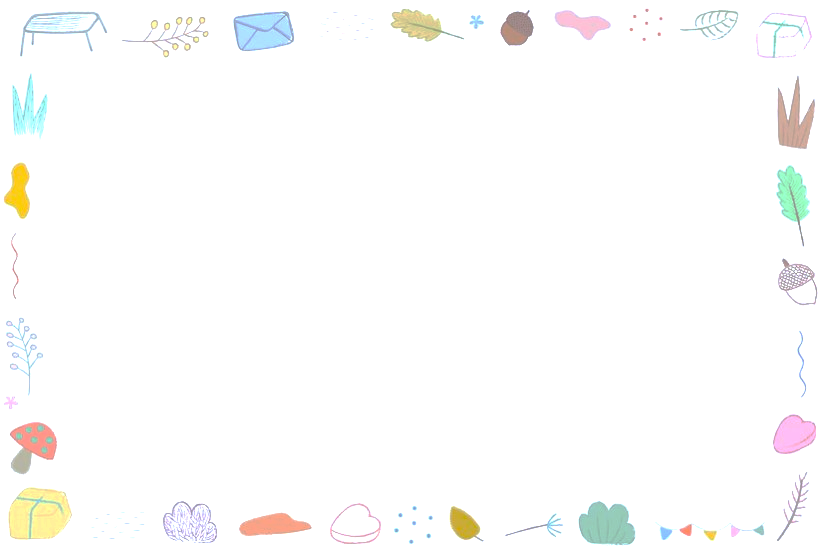 THANK YOU AND SEE YOU AGAIN